Sanity Checks for Saliency Maps
Overview
Feature Attribution / Saliency Maps Setup
Overview of Sanity Checks for Saliency Maps
Follow-up work
Parting thoughts / Q&A
Feature Attributions / Saliency Maps
Input
Prediction
Model
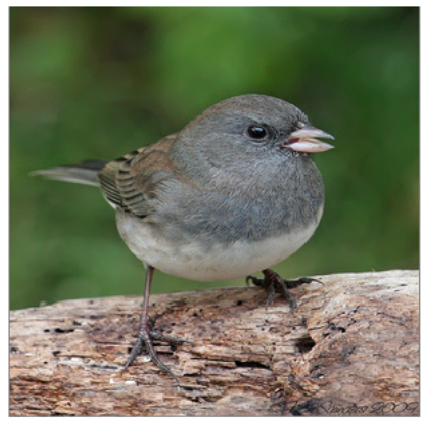 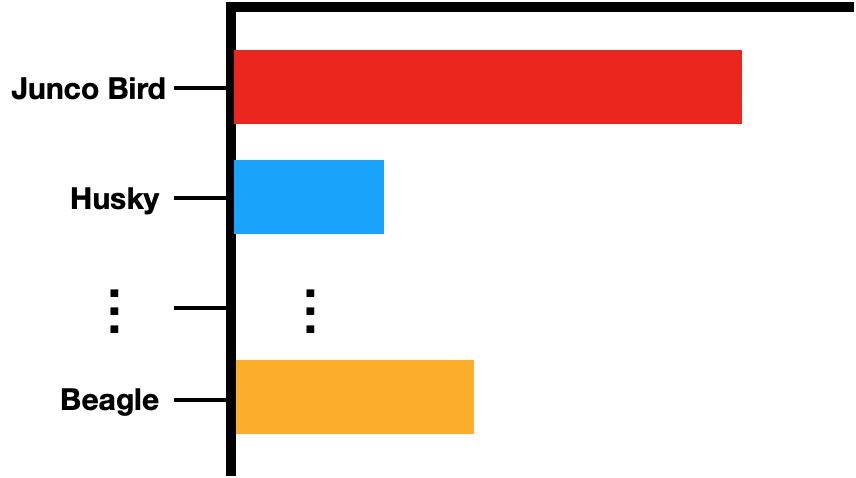 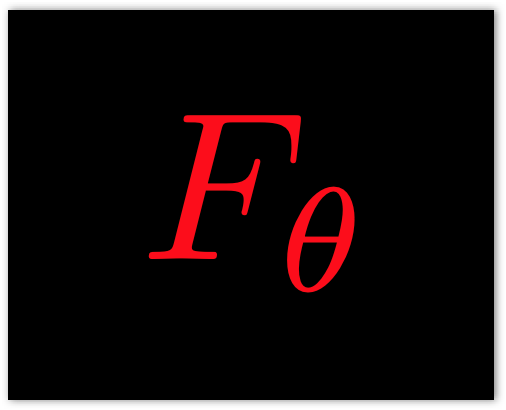 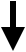 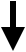 What parts of the input are ‘most important’ for the model prediction Junco Bird?
Feature Attributions / Saliency Maps
Input
Prediction
Model
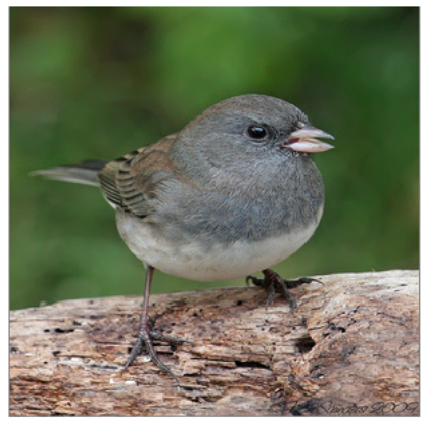 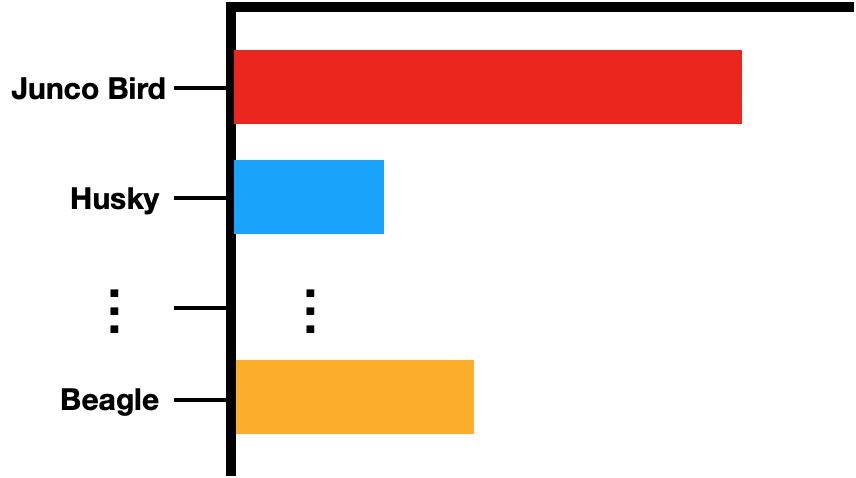 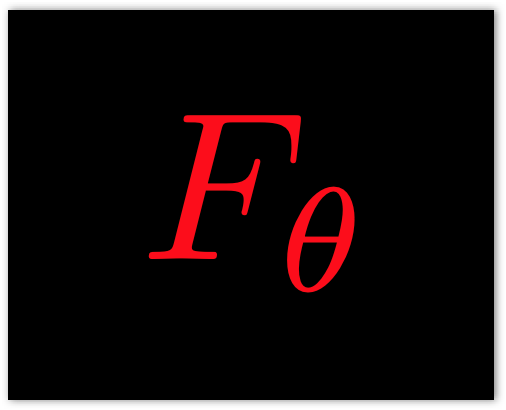 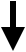 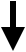 What parts of the input are ‘most important’ for the model prediction Junco Bird?
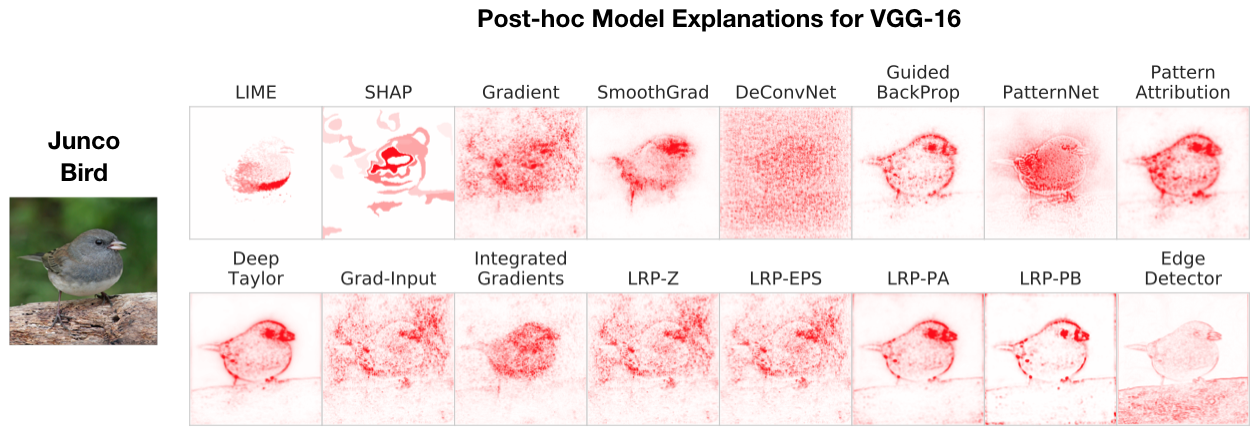 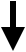 Feature Attribution / Saliency Map
Identifying Shortcuts
Input
Prediction
Model
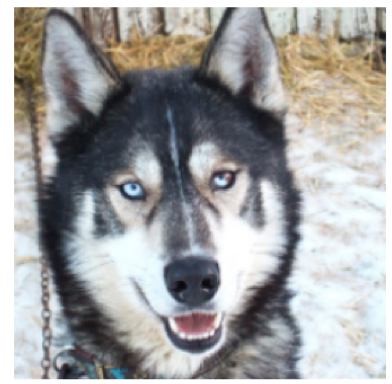 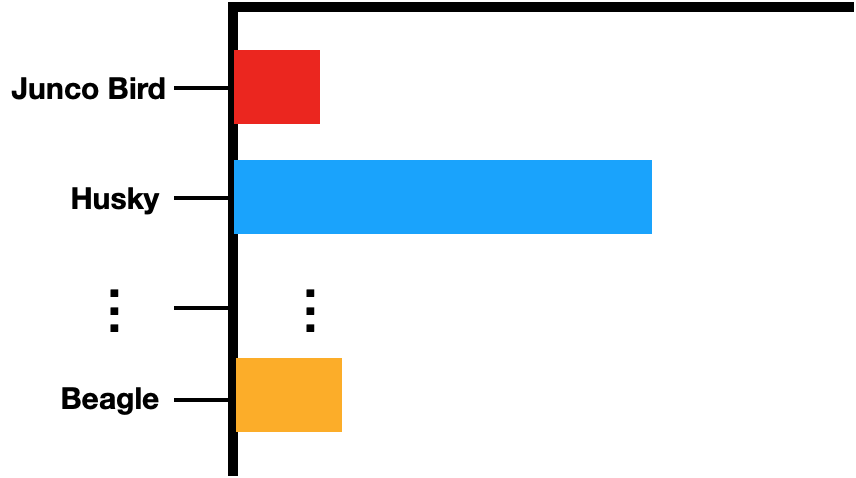 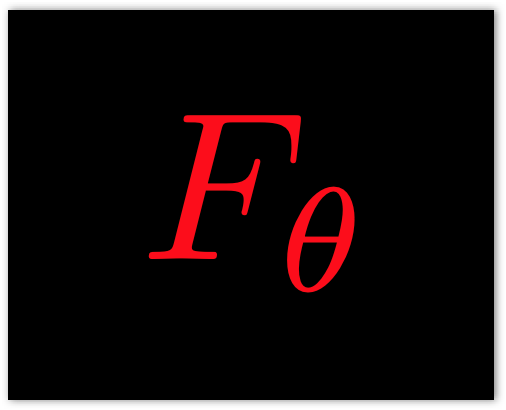 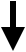 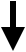 What parts of the input are ‘most important’ for the model prediction Husky?
Identifying Shortcuts
Input
Prediction
Model
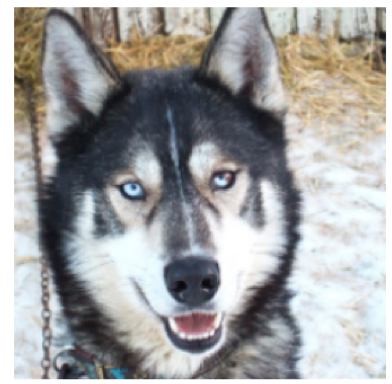 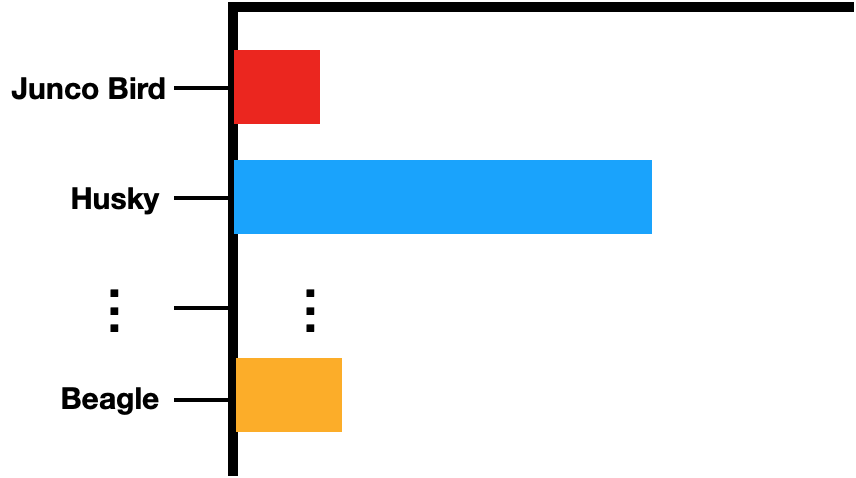 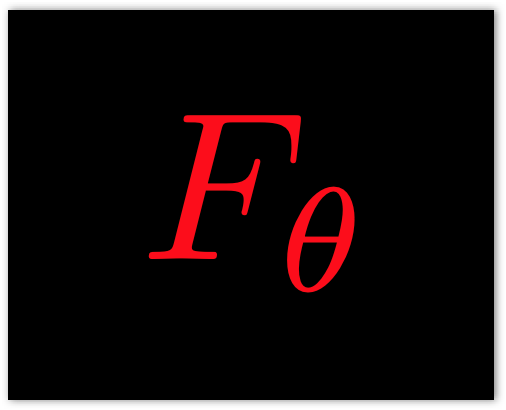 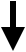 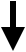 What parts of the input are ‘most important’ for the model prediction Husky?
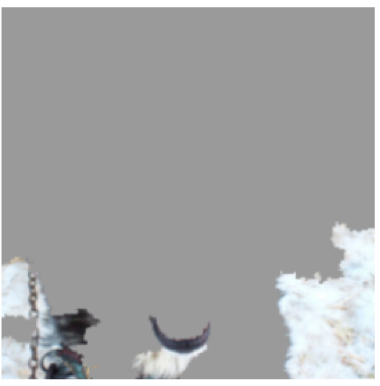 Identifying Shortcuts
Input
Prediction
Model
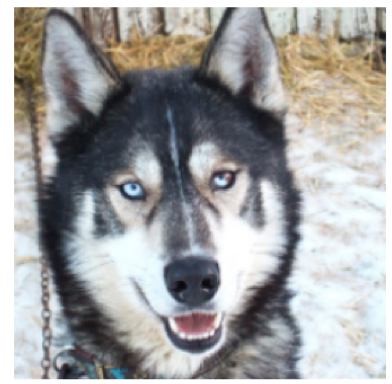 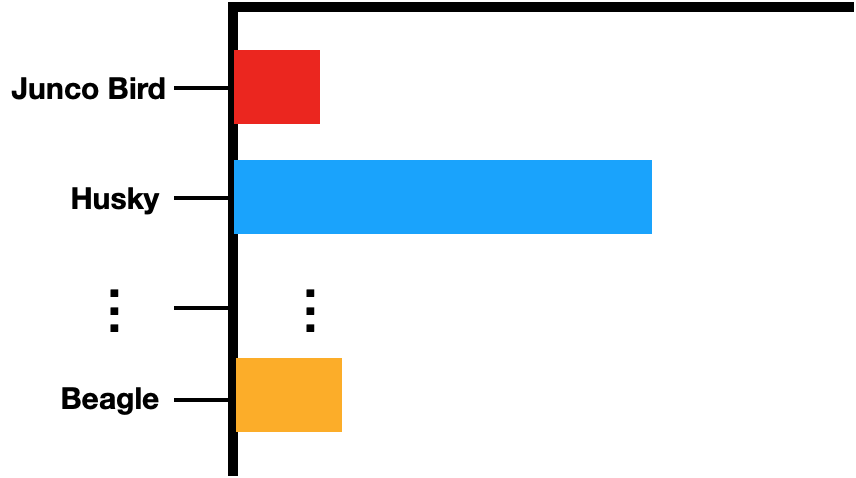 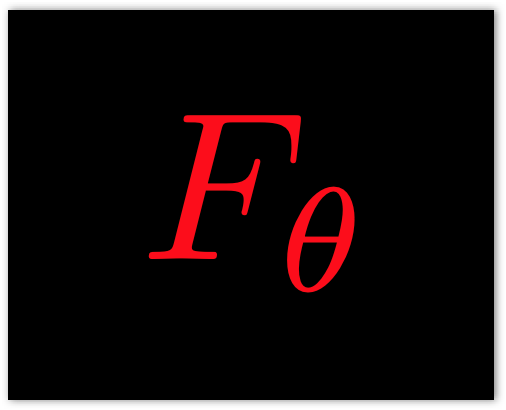 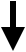 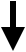 What parts of the input are ‘most important’ for the model prediction Husky?
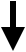 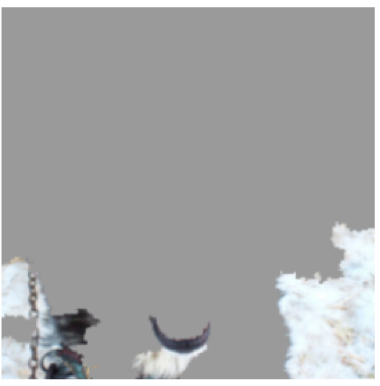 Collect additional data to fix the bug.
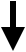 Model relying on snow to identify Huskies.
Feature Attributions / Saliency Maps
Input
Prediction
Model
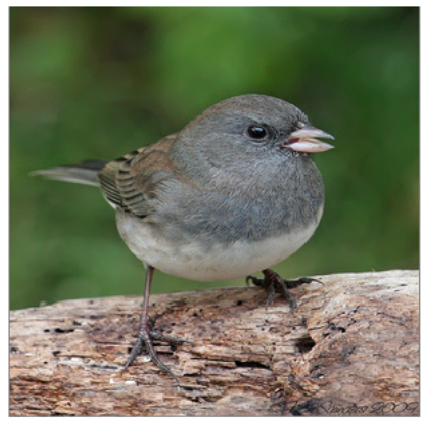 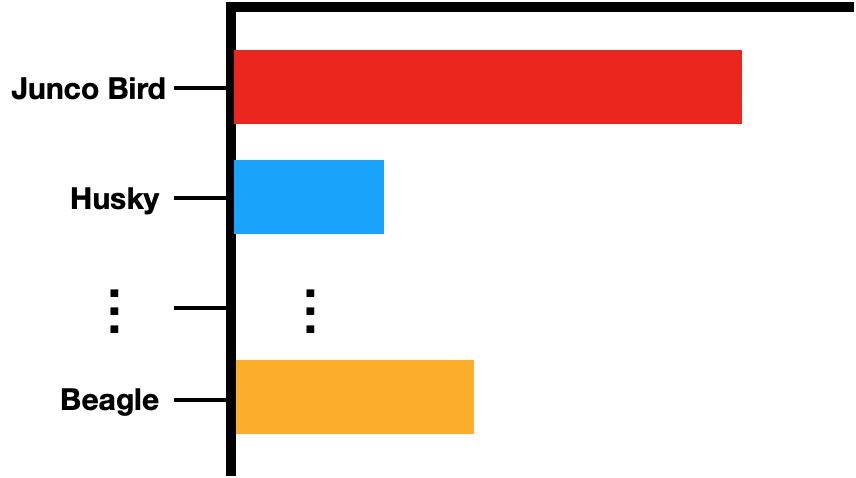 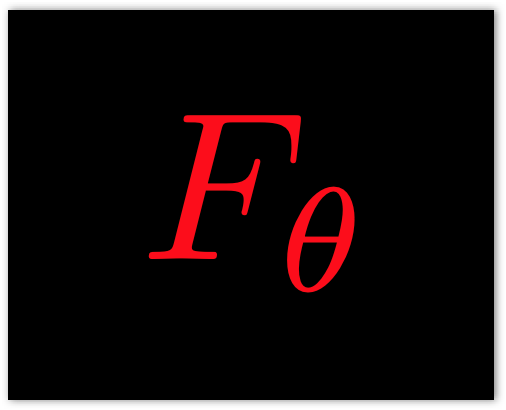 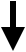 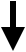 Feature attribution method: assigns an output ‘relevance’ score to each dimension of the input.
Feature Attributions / Saliency Maps
Input
Prediction
Model
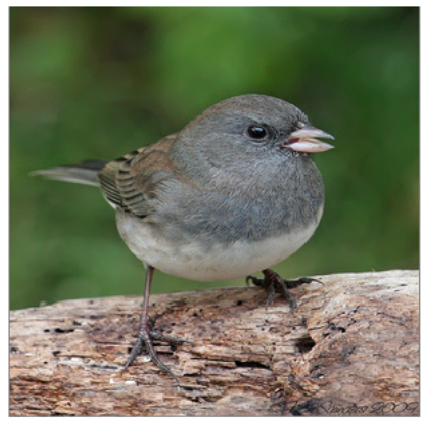 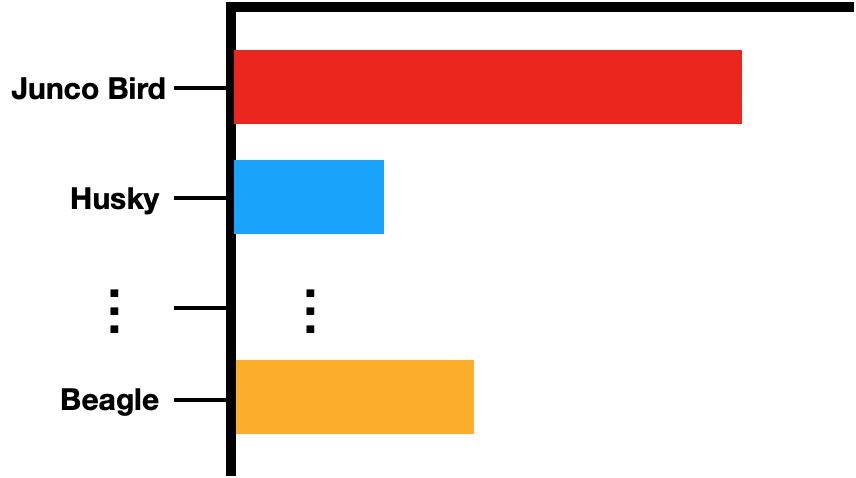 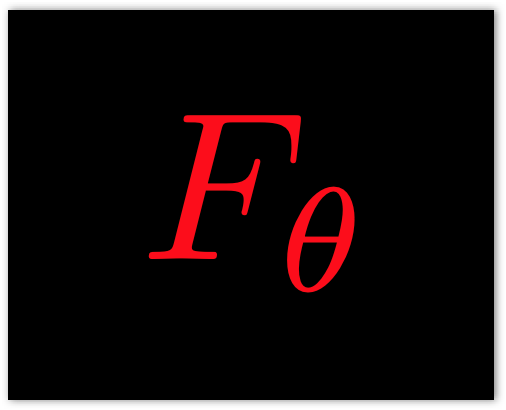 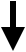 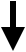 Feature attribution method: assigns an output ‘relevance’ score to each dimension of the input.
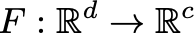 Model
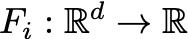 class specific logit
Input-Gradient / Saliency / Gradient
Model
Input
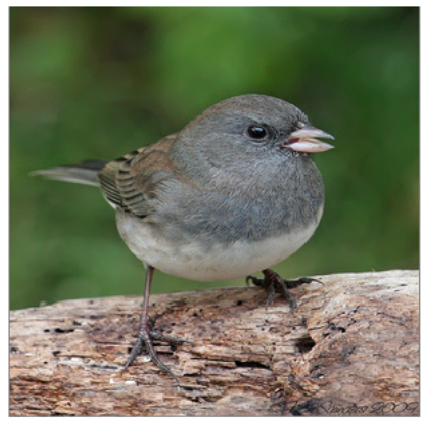 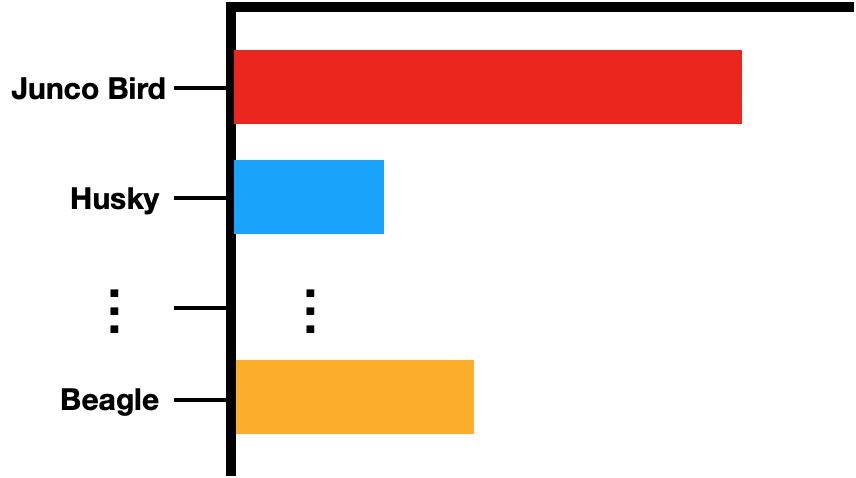 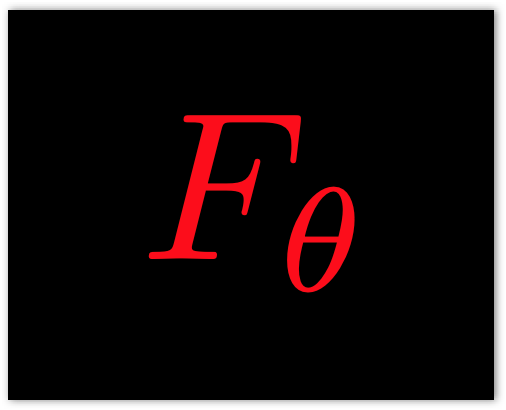 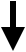 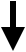 Input-Gradient / Saliency / Gradient
Model
Input
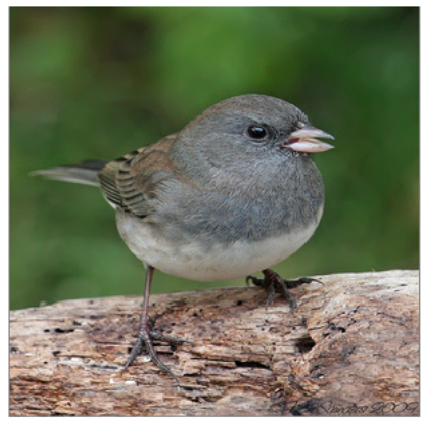 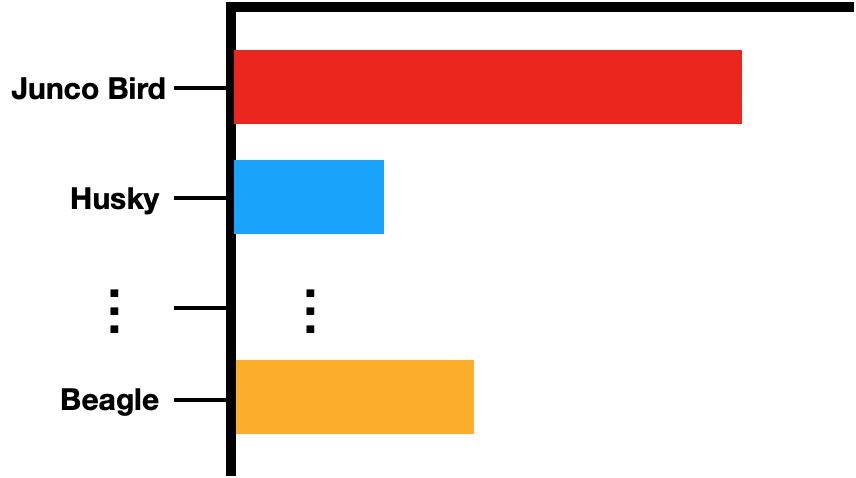 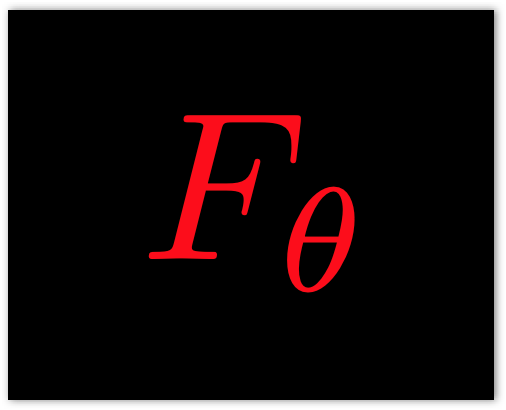 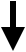 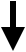 Input-Gradient
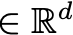 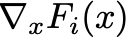 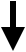 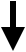 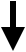 Same dimension as the input.
Logit
Baehrens et. al. 2010; Simonyan et. al. 2014
Input
Input-Gradient / Saliency / Gradient
Model
Input
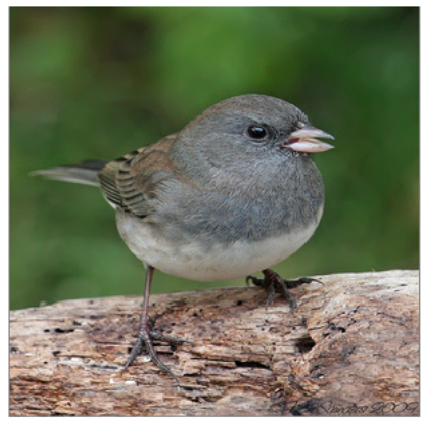 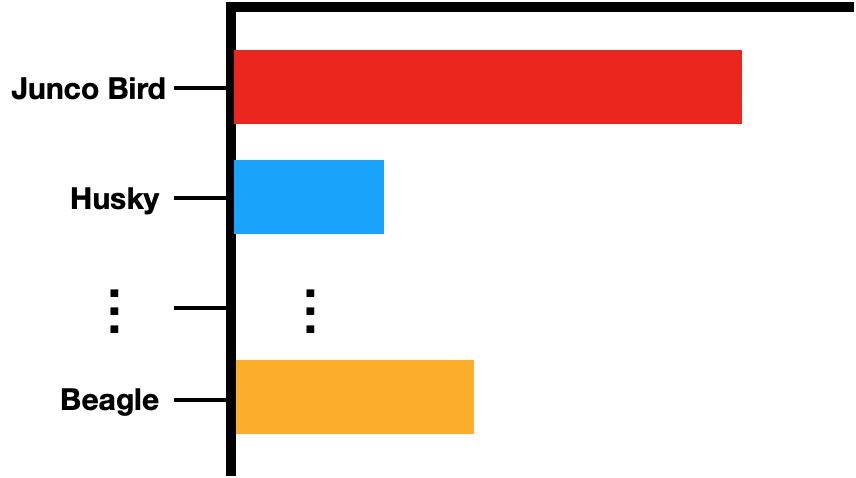 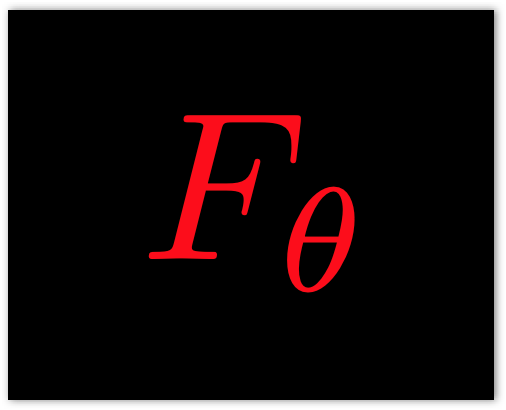 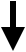 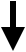 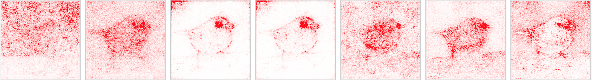 Integrated Gradients
Model
Input
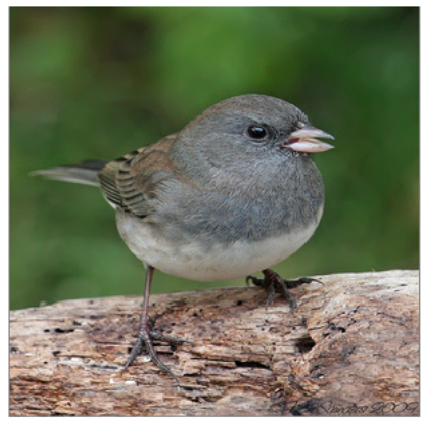 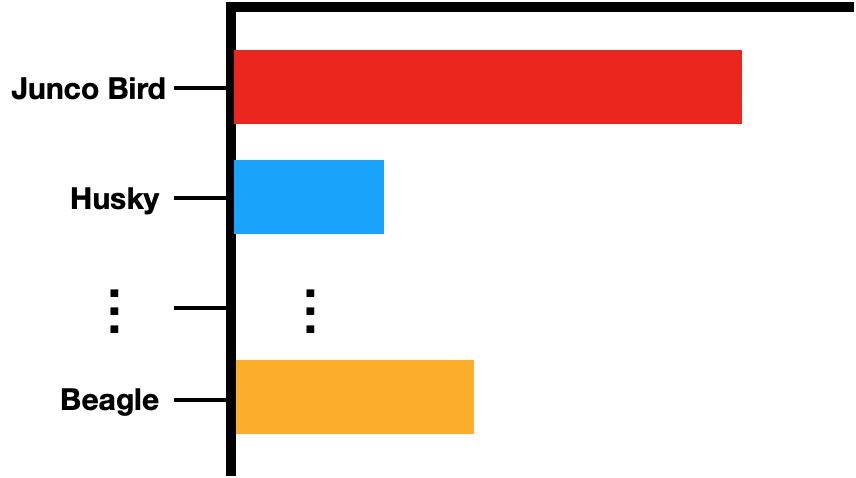 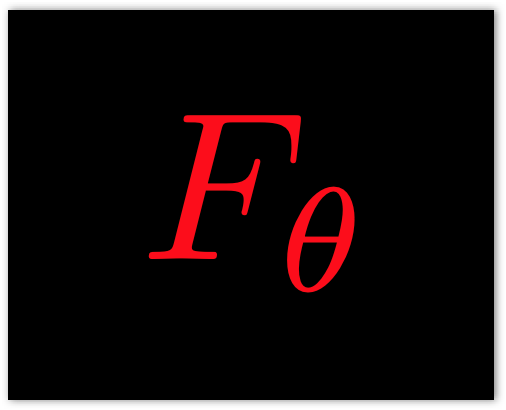 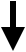 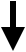 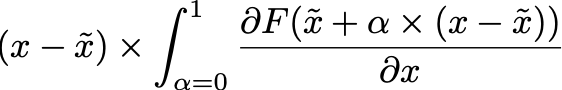 Path integral: ‘sum’ of interpolated gradients
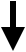 Baseline input
Sundararajan et. al. 2017
Integrated Gradients
Model
Input
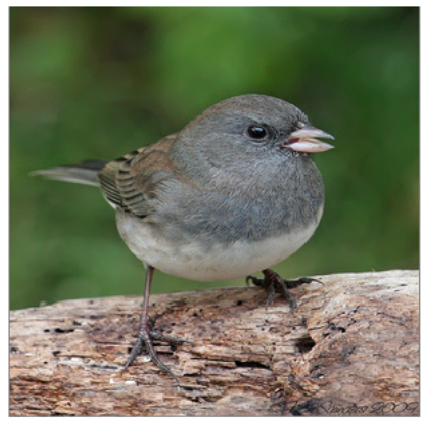 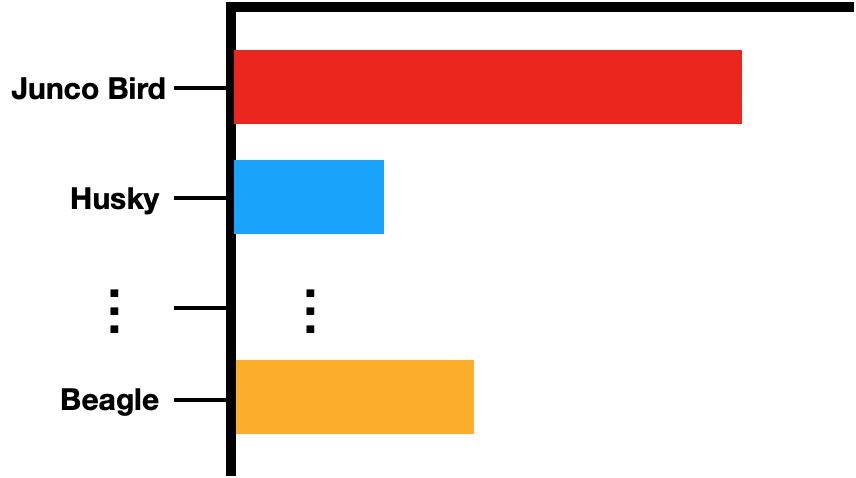 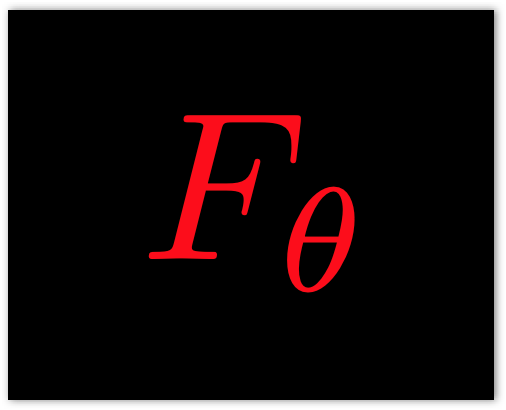 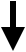 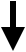 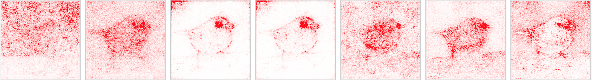 Sundararajan et. al. 2017
SmoothGrad
Model
Input
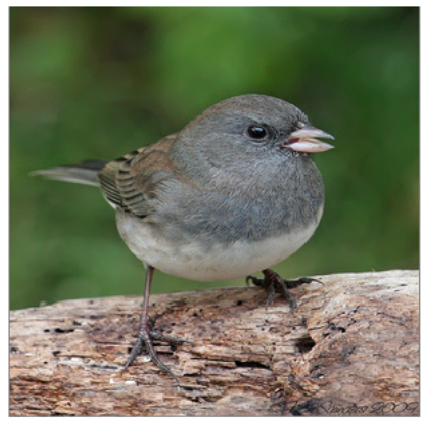 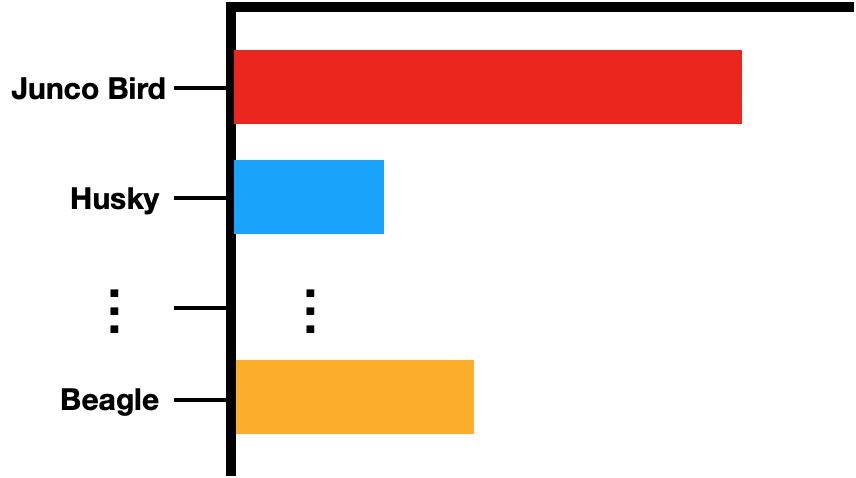 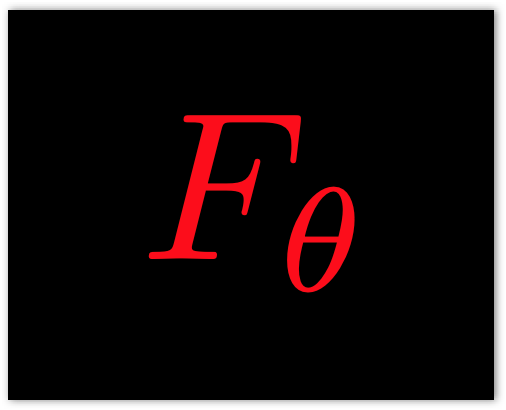 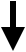 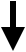 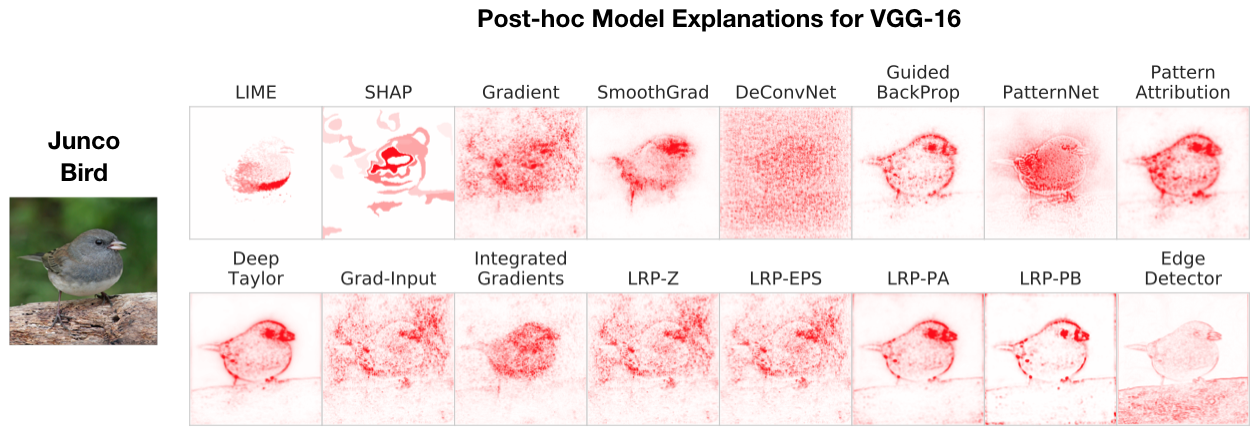 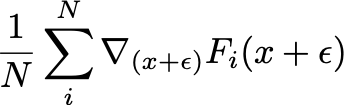 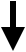 Gaussian noise
Guided Backprop: “Modified Backprop”
Model
Input
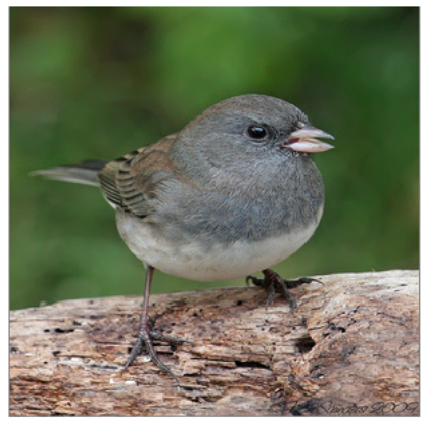 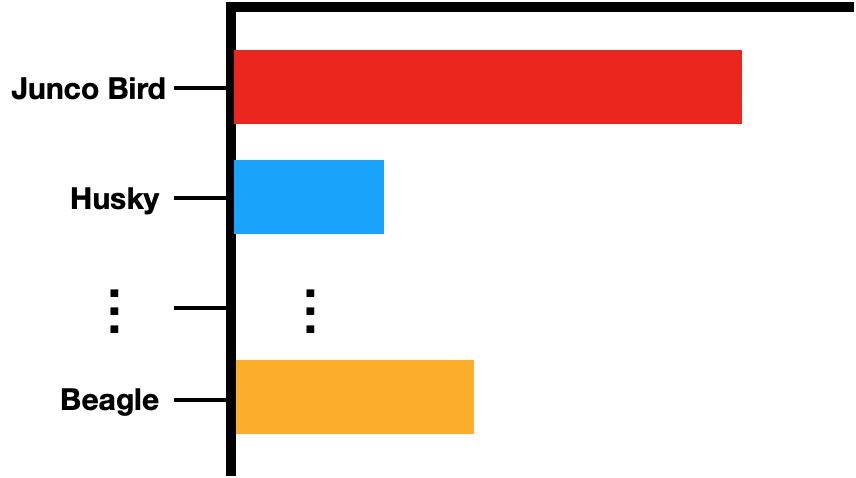 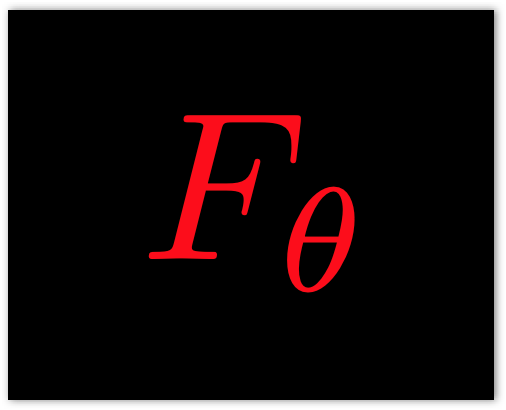 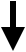 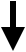 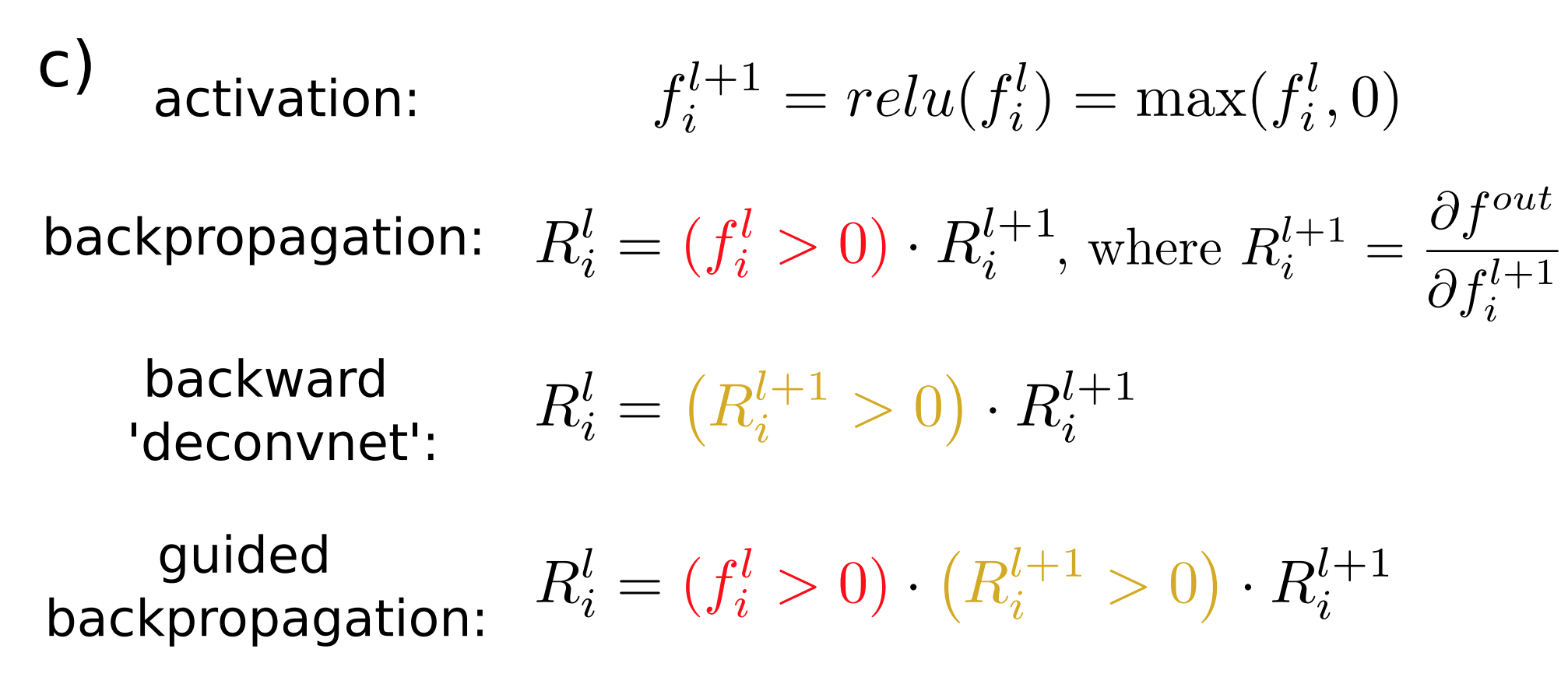 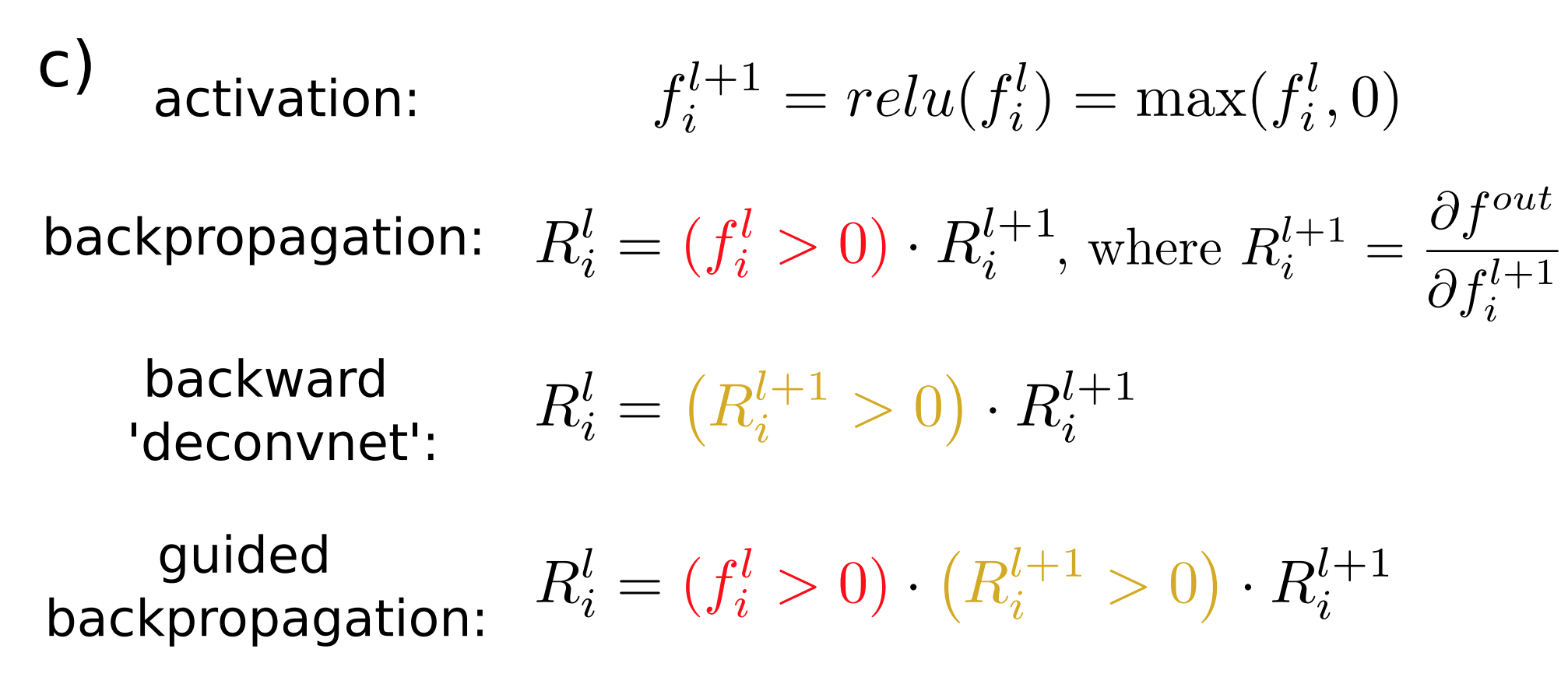 Guided Backprop
Model
Input
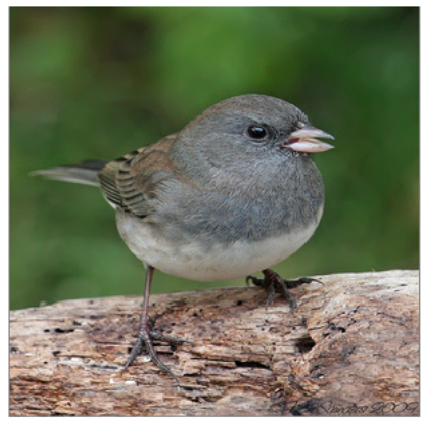 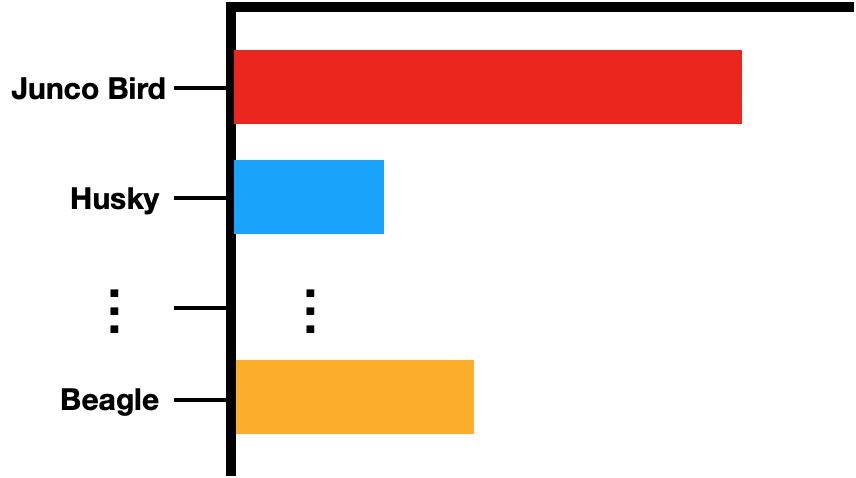 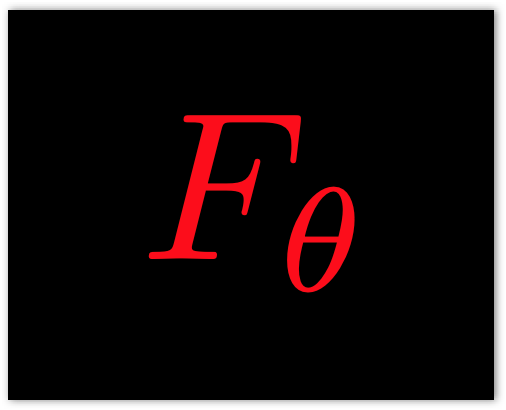 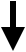 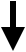 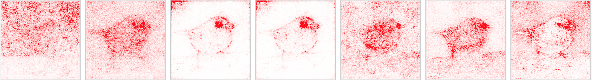 Guided Backprop
Model
Input
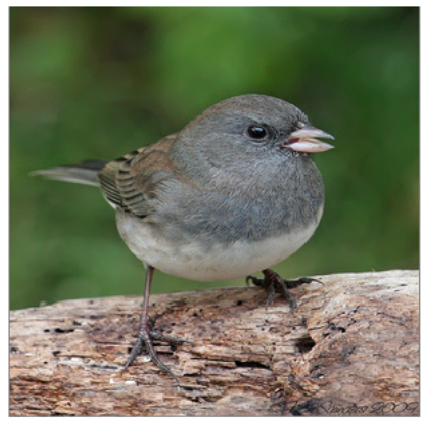 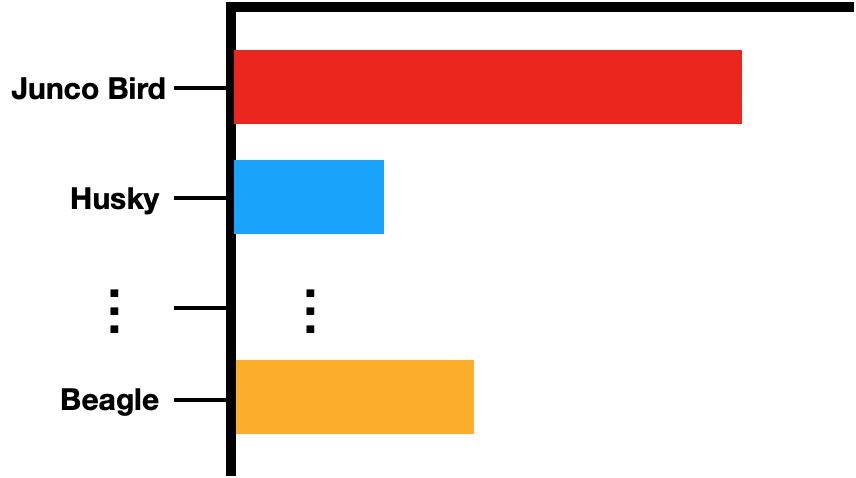 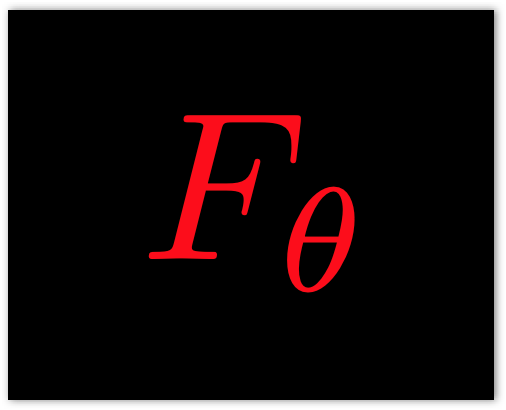 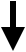 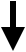 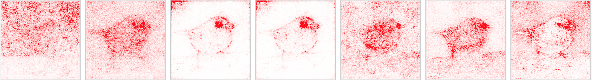 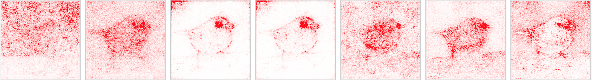 Recap
Model
Input
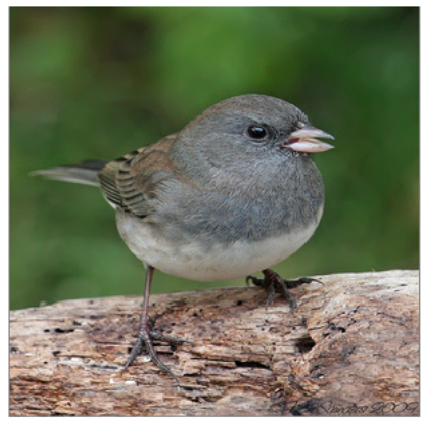 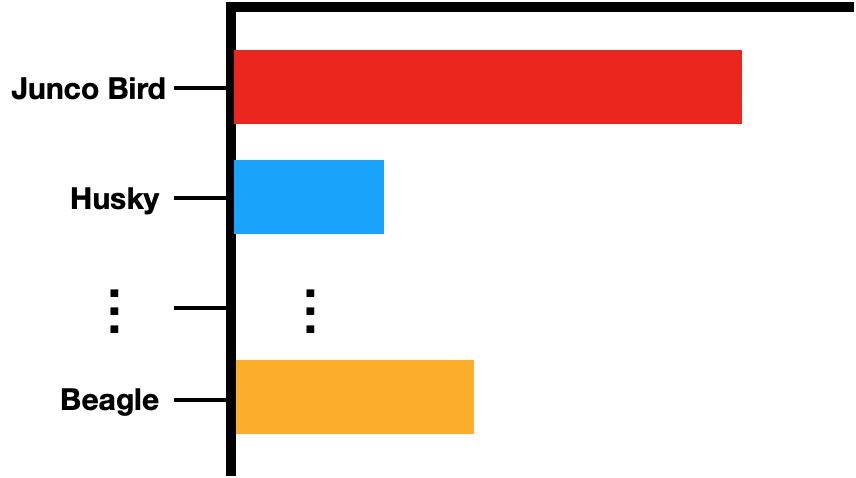 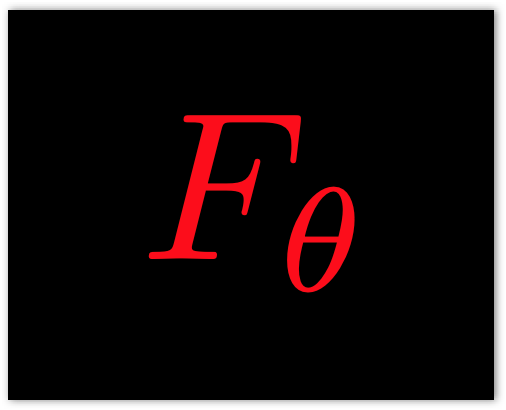 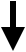 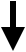 Recap
Model
Input
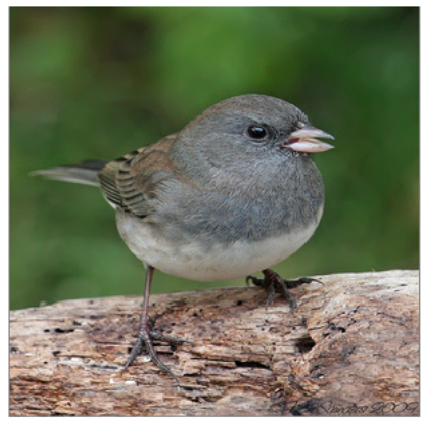 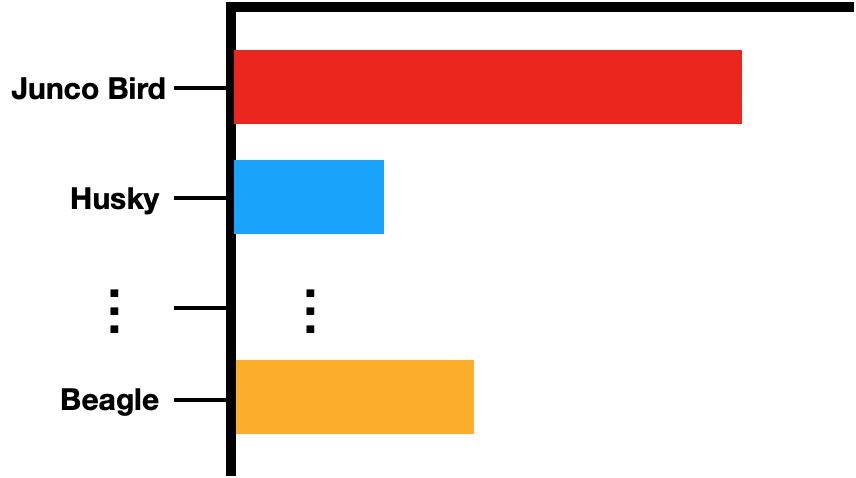 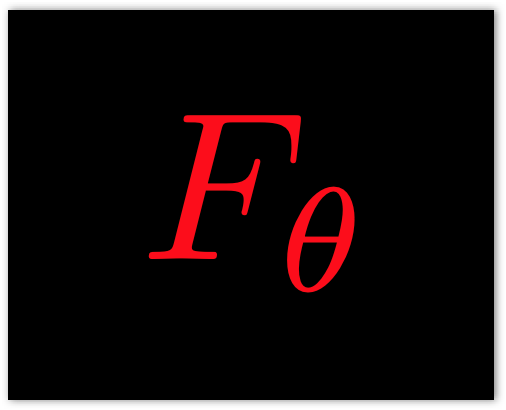 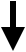 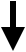 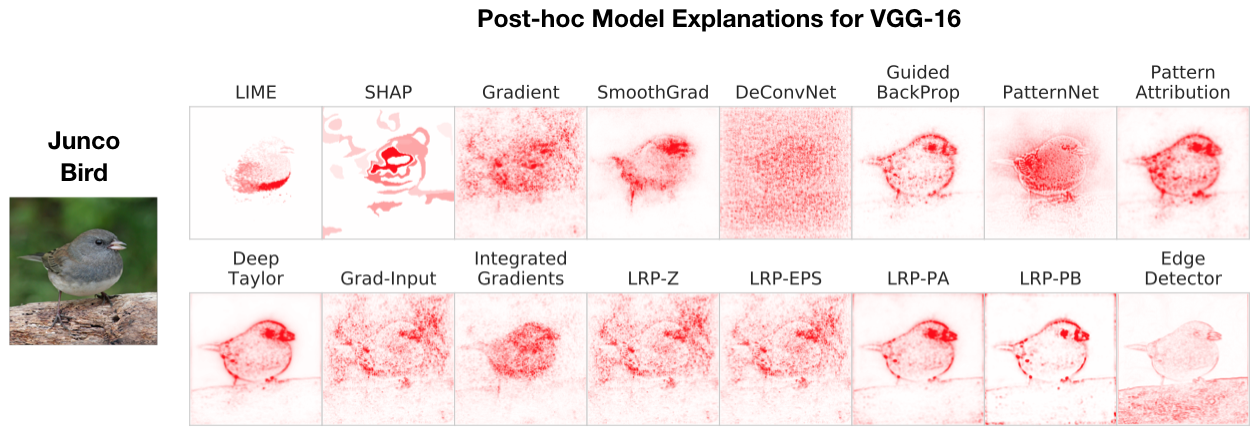 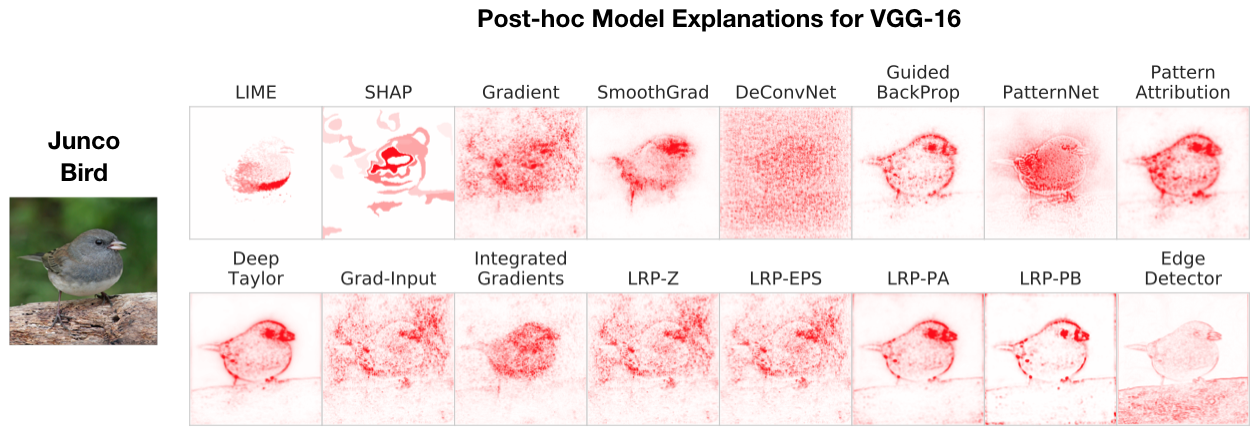 Recap
Class Activation Mapping (Zhou et. al. 2016).
Meaningful Perturbation (Fong et. al. 2017). 
RISE  (Petsuik et. al. 2018). 
Extremal Perturbations (Fong & Patrick 2019).
DeepLift (Shrikumar et. al. 2018).
Expected Gradients (Erion et. al. 2019)
Excitation Backprop (Zhang et. al. 2016)
GradCAM (Selvaraju et. al. 2016)
Guided GradCAM (Selvaraju et. al. 2016)
Occlusion (Zeiler et. al. 2014).
Prediction Difference Analysis (Gu. et. al. 2019).
Internal Influence (Leino et. al. 2018).
See for additional methods:  Samek & Montavon et. al. 2020
Recap: which method should you use?
Model
Input
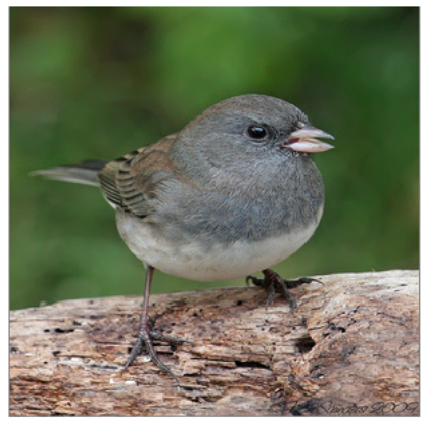 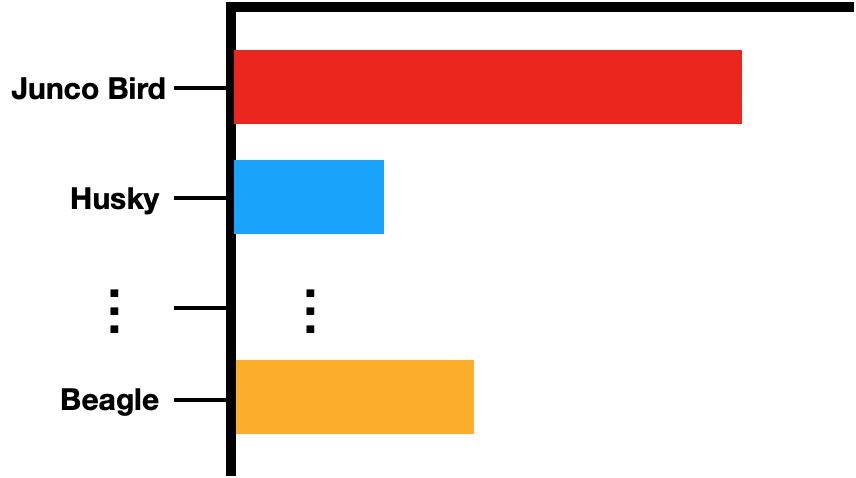 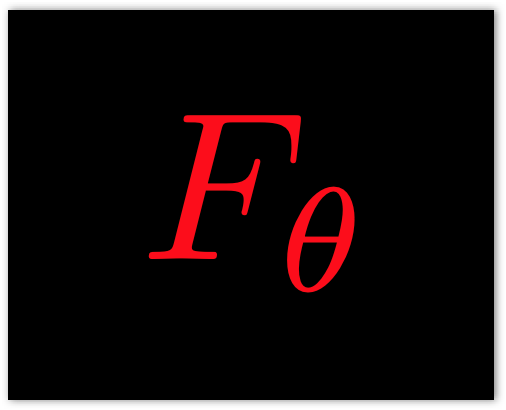 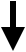 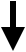 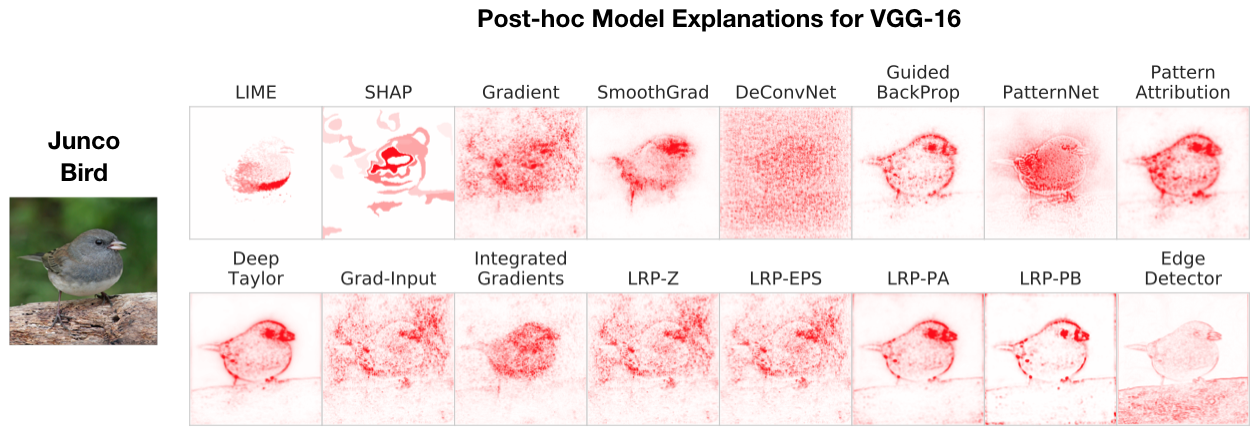 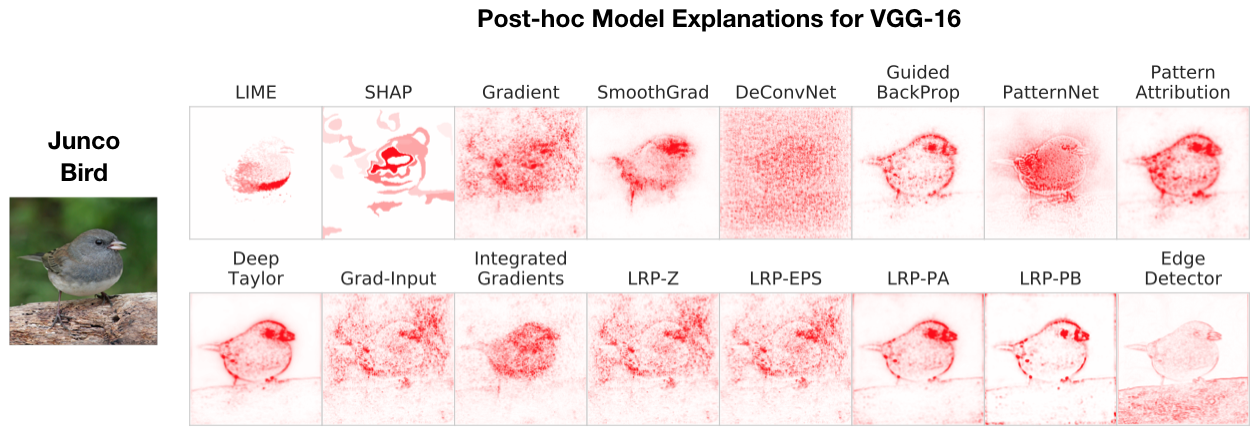 ‘Sanity Checks’
Intuitive ‘principles’ that an attribution method should satisfy.
‘Model’ Faithfulness: is the ‘explanation’ sensitive to model parameters?
Test: change the model weights and measure corresponding change in explanation.
Operationalize by reinitialization of model weights.
Data Faithfulness: is the attribution sensitive to training data?
Test: change training label and measure corresponding change in explanation.
Operationalize by randomization labelling in training data.
Sensitivity to model parameters
If the parameter settings change of model changes the saliency map should change.
Model  1
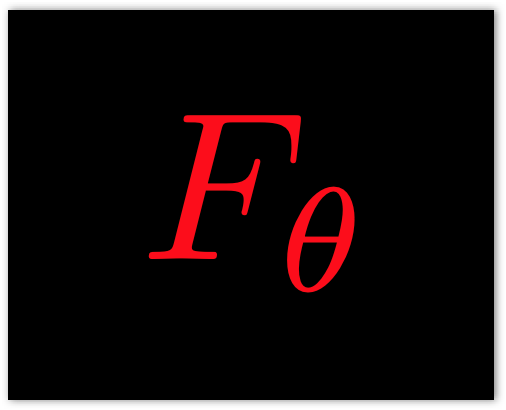 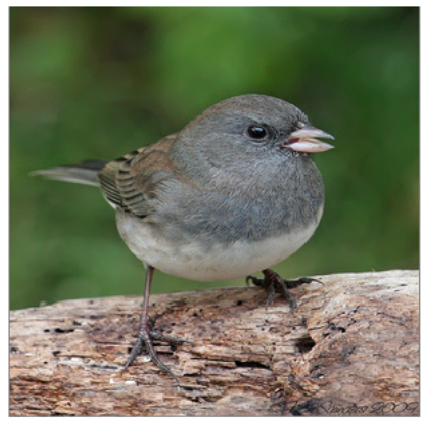 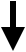 Model 2
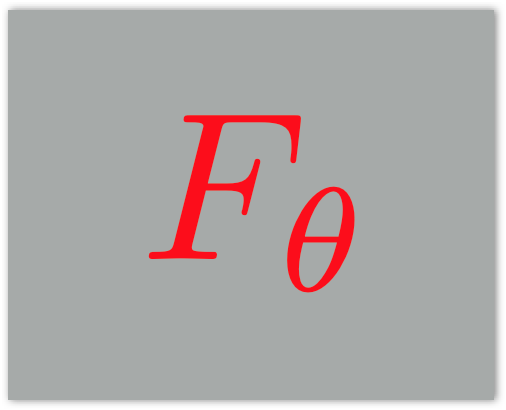 Sensitivity to model parameters
If the parameter settings change of model changes the saliency map should change.
Model  1
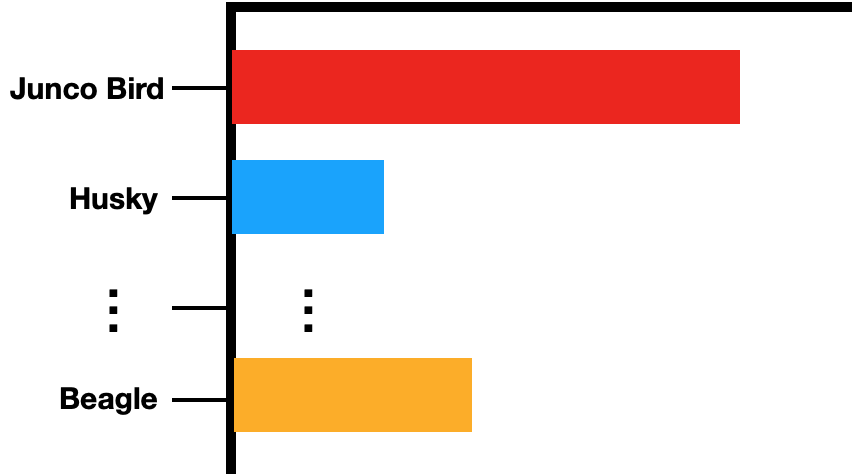 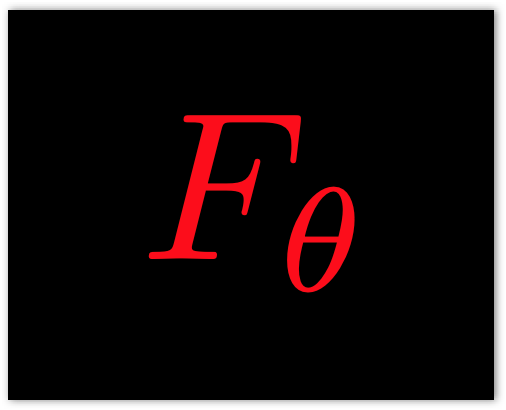 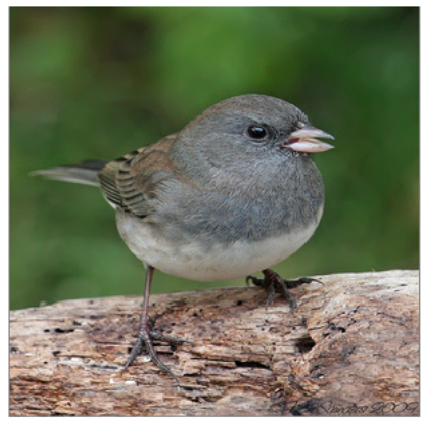 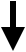 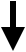 Model 2
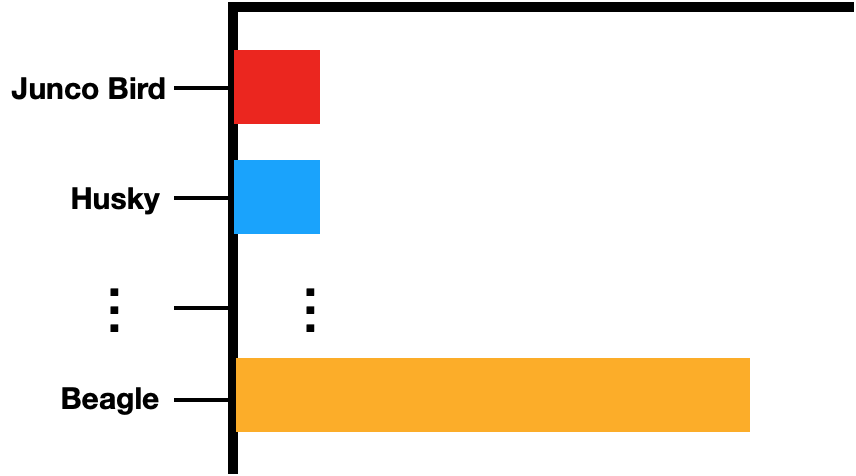 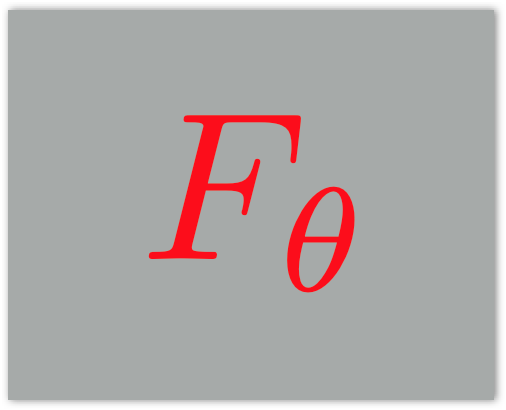 Sensitivity to model parameters
If the parameter settings change of model changes the saliency map should change.
Saliency Map 1
Model  1
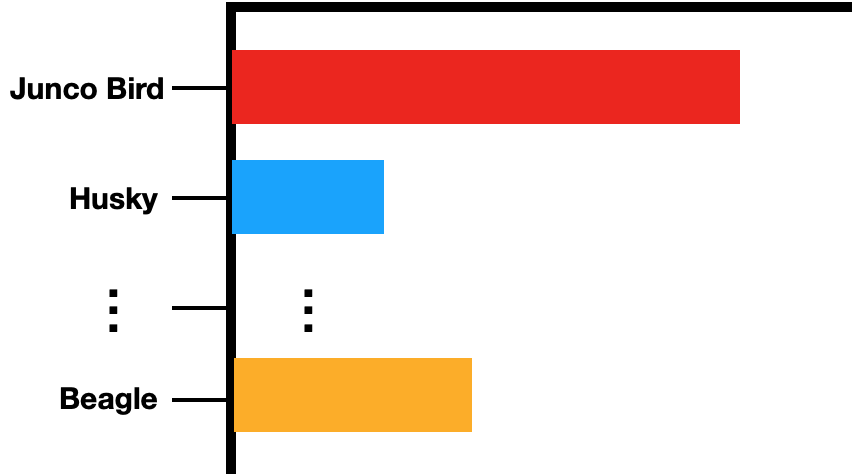 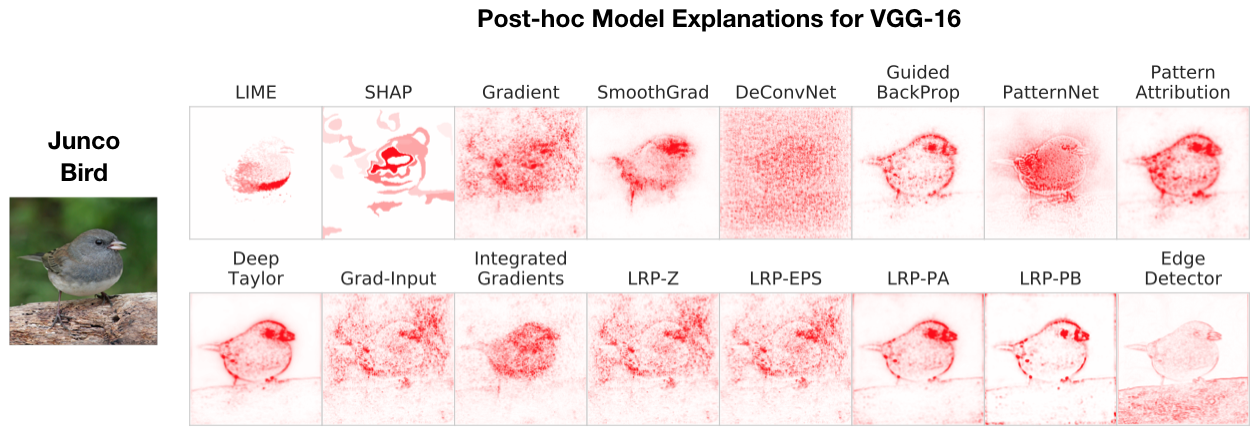 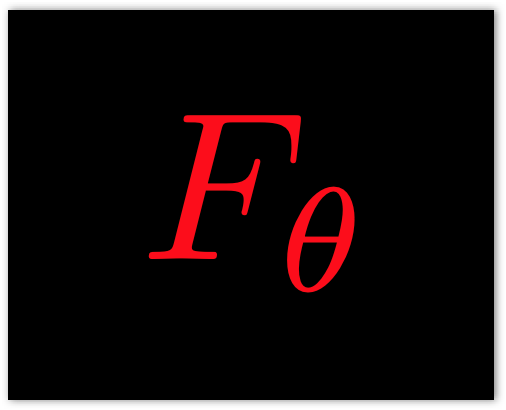 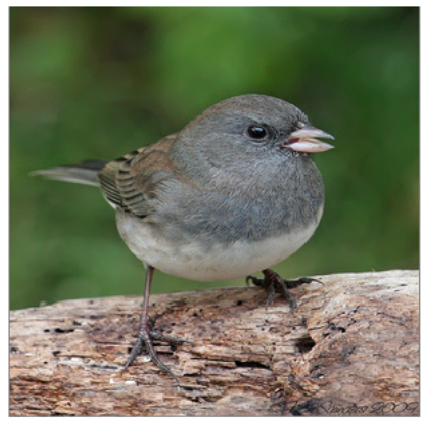 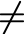 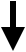 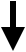 Model 2
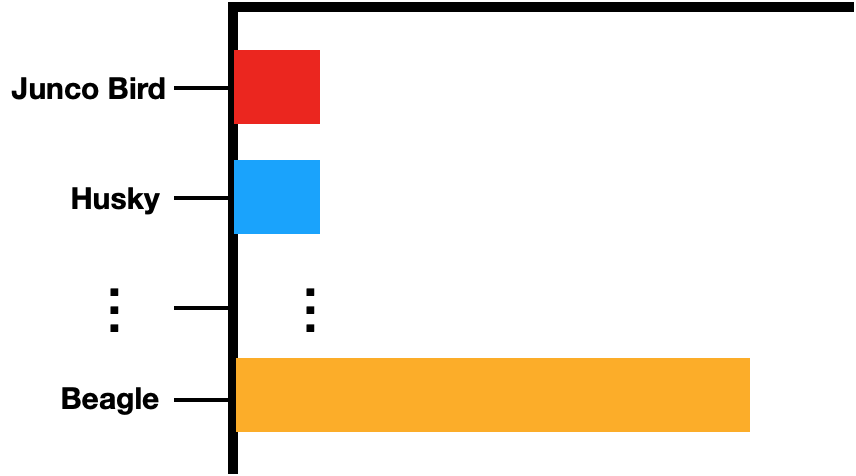 Saliency Map 2
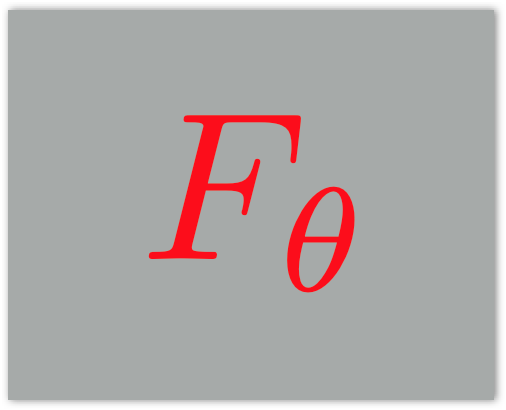 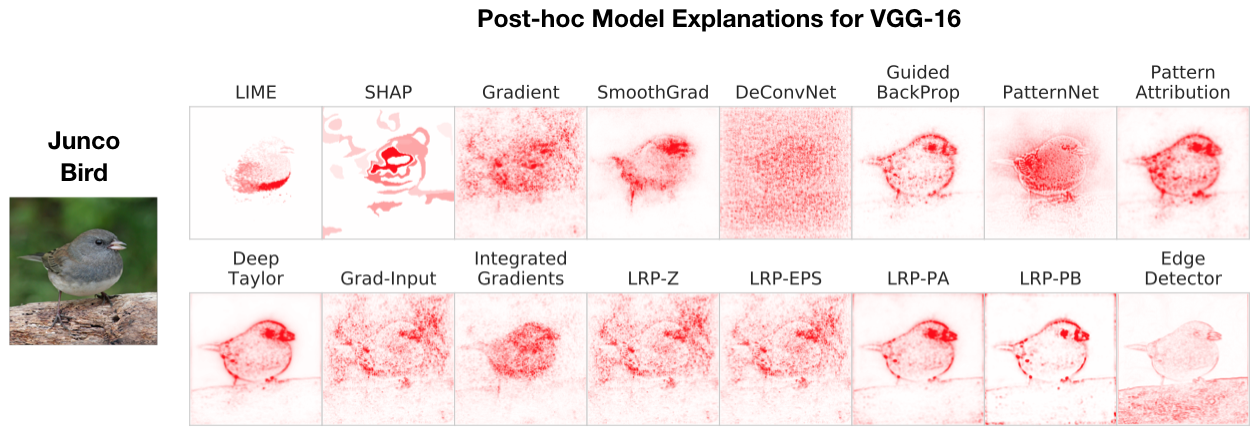 Sensitivity to model parameters
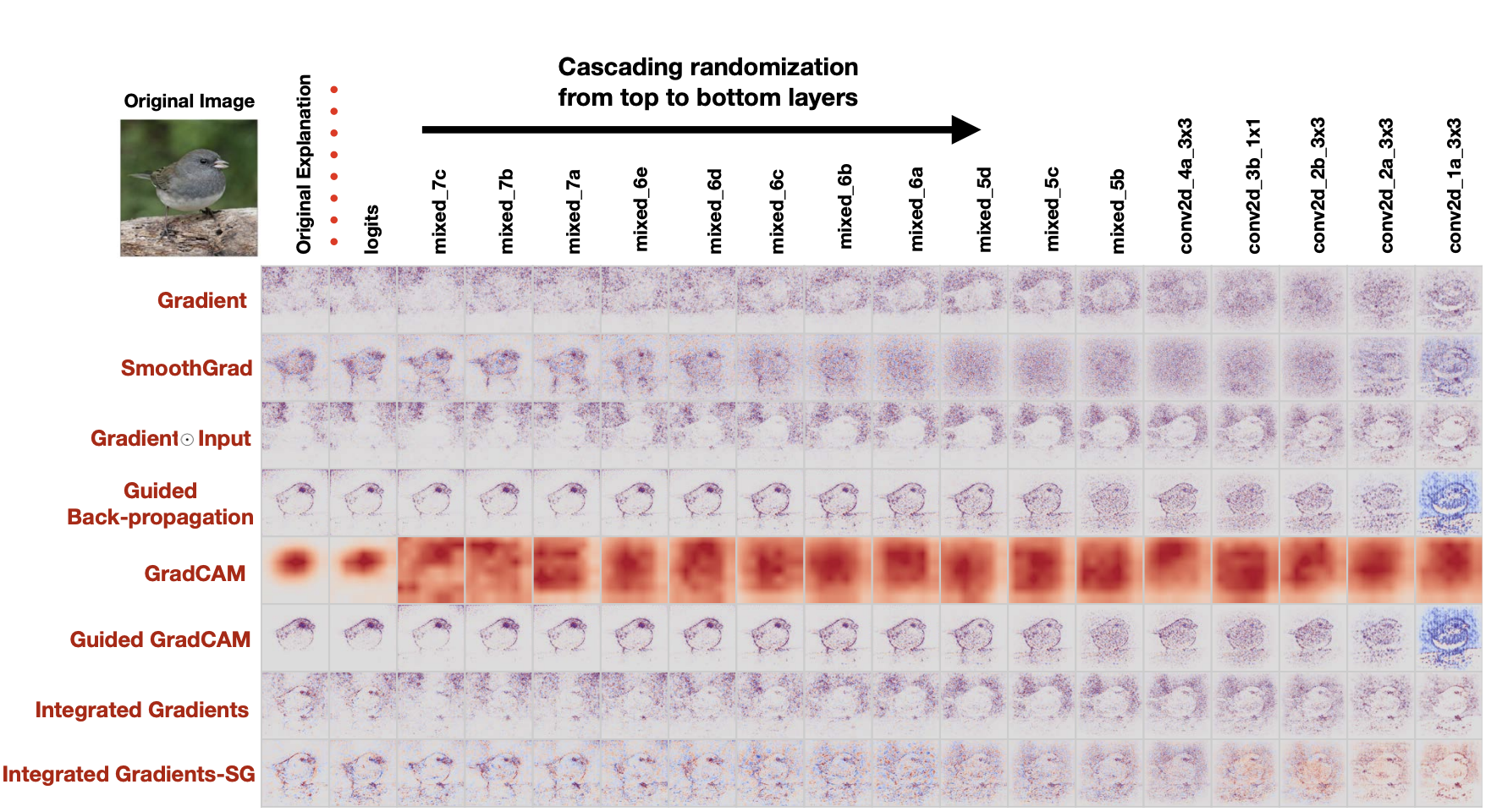 Sensitivity to model parameters
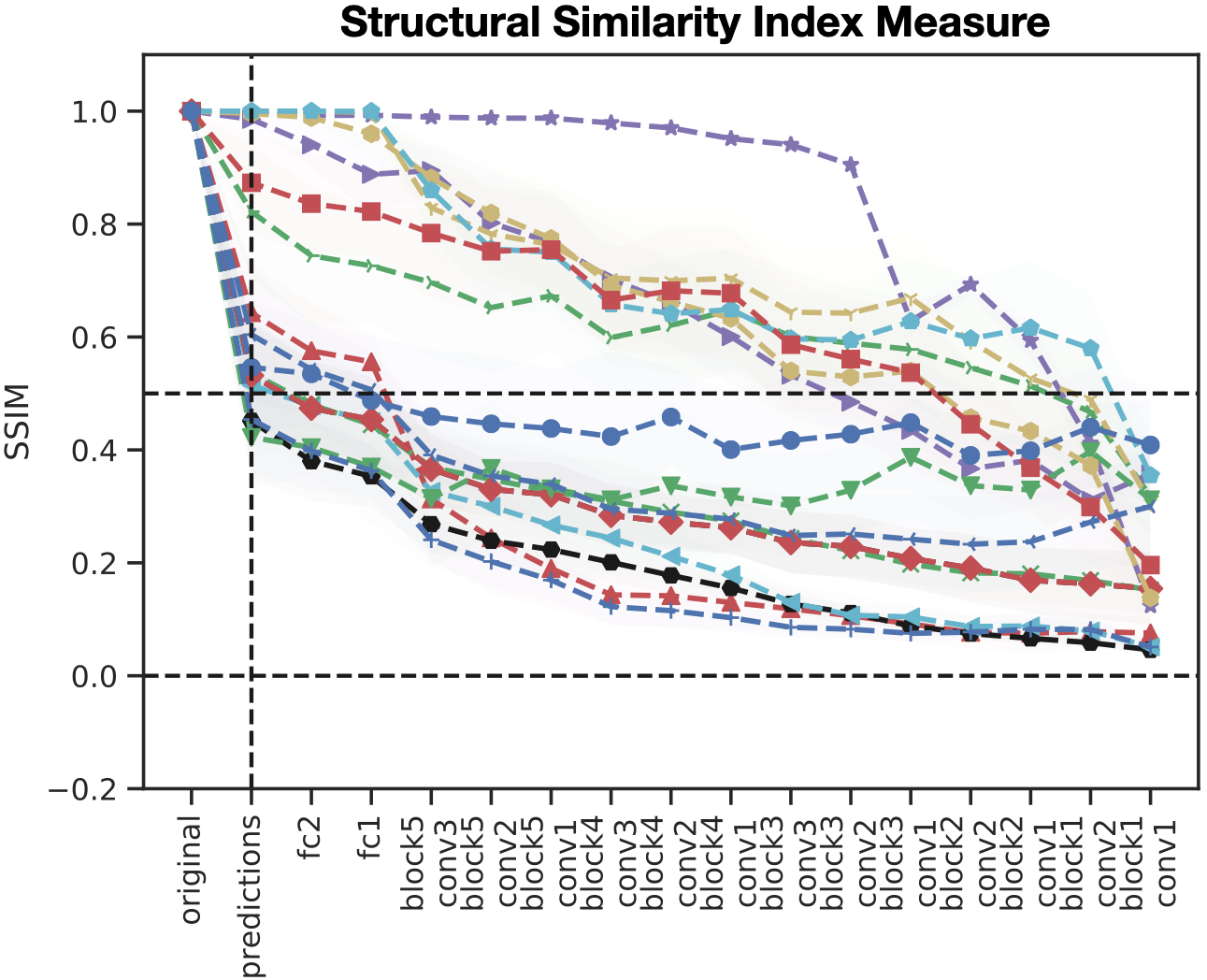 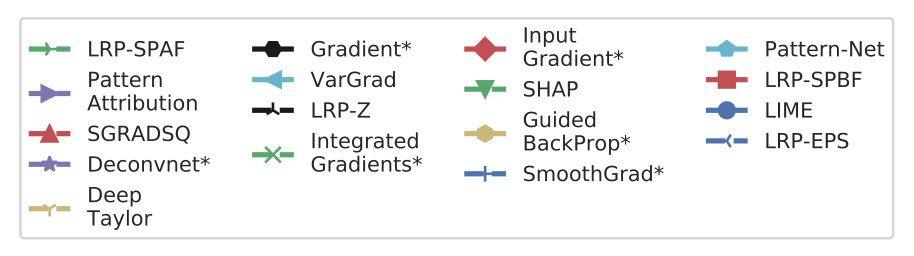 Modified BackProp Approaches
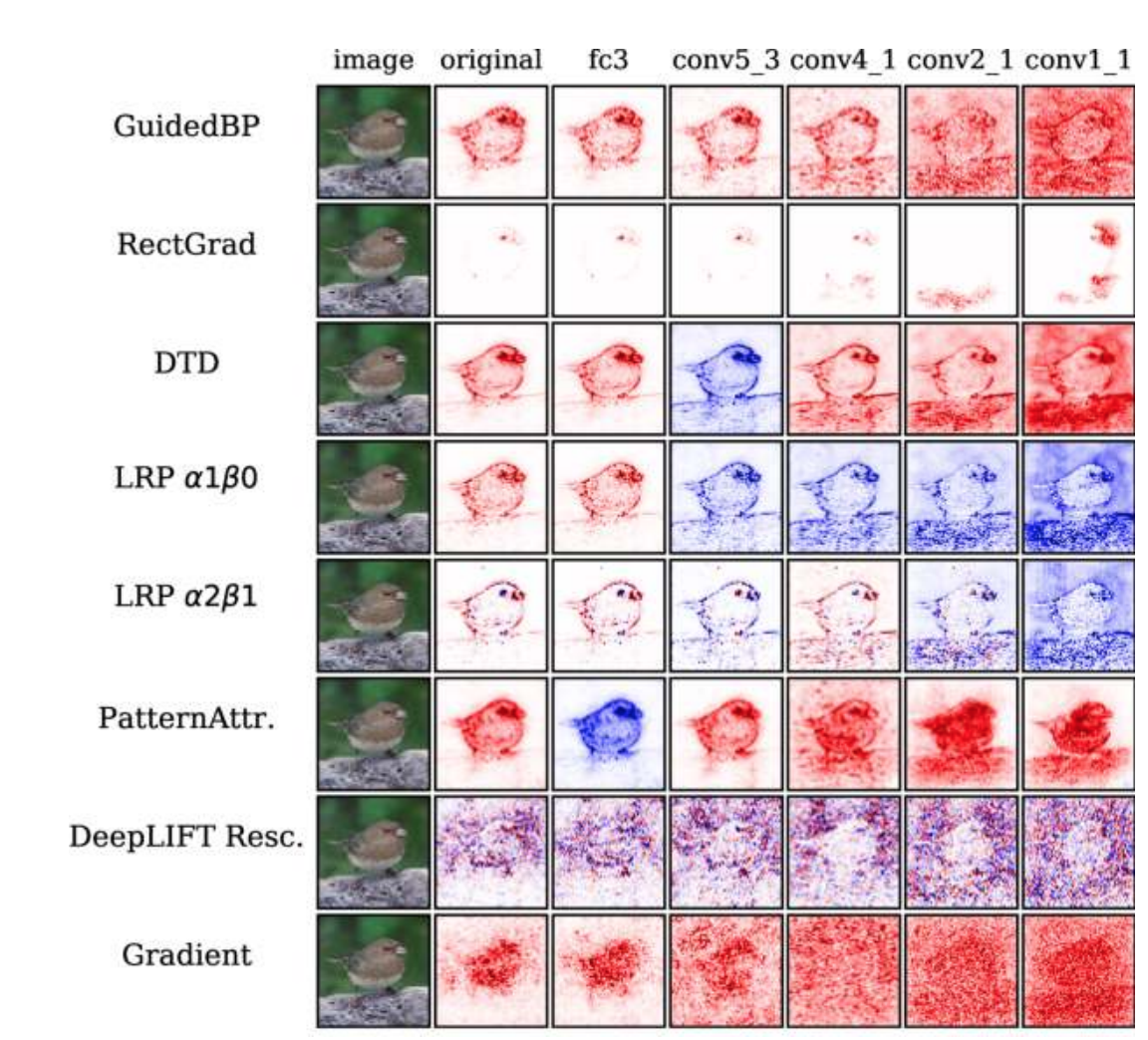 These modified backprop methods converge to a rank-1 matrix! This is because the product of a sequence of non-negative matrices (non-orthogonal columns) converges to a rank-1 matrix (Theorem 1 in Sixt et. al. 2020).
Recap: which method should you use?
Model
Input
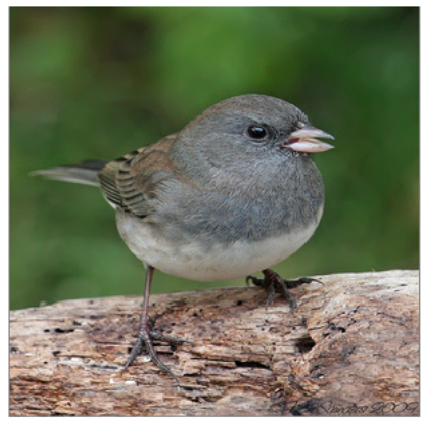 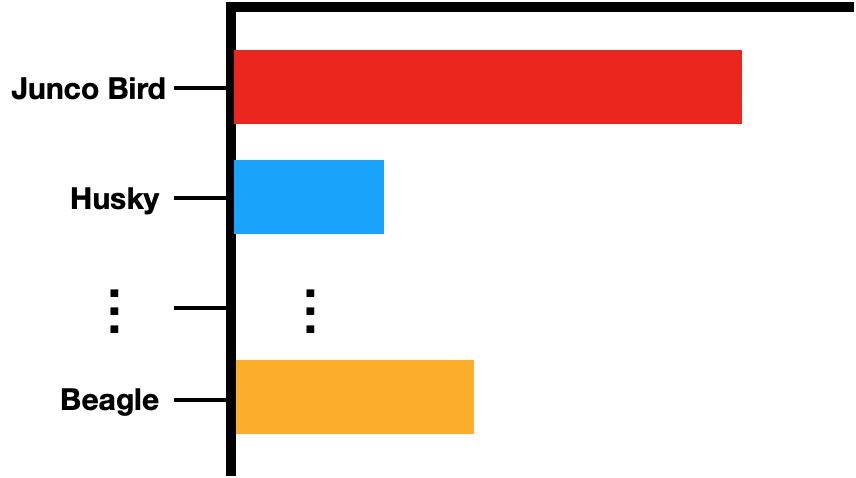 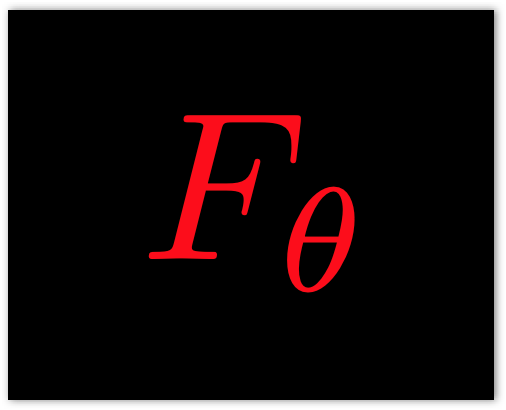 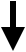 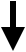 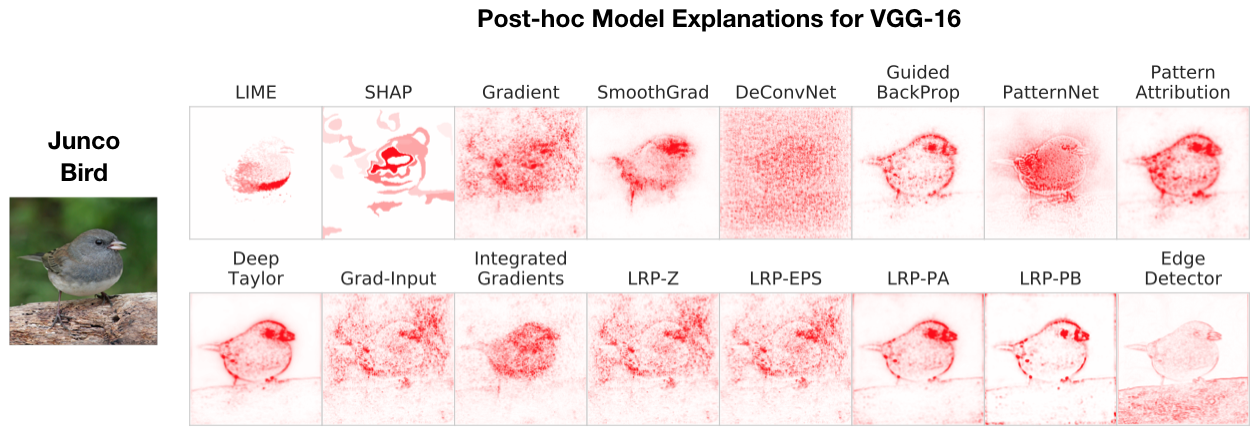 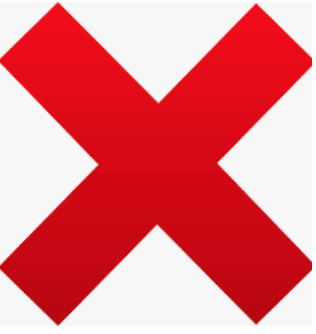 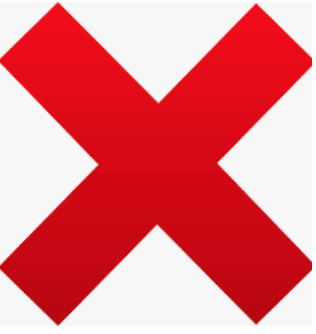 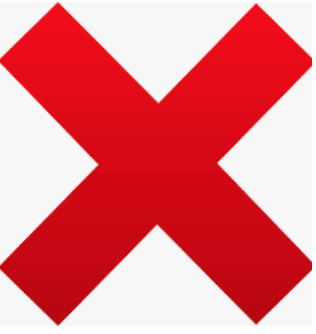 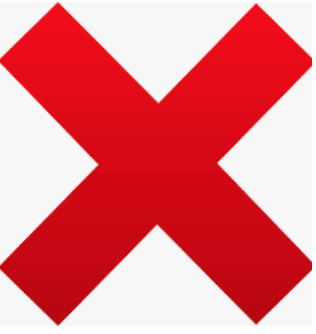 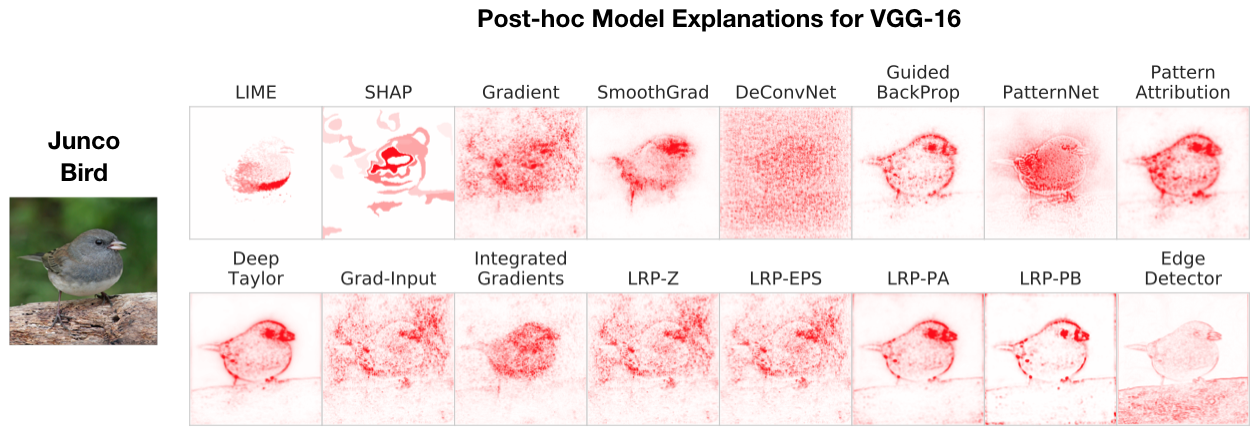 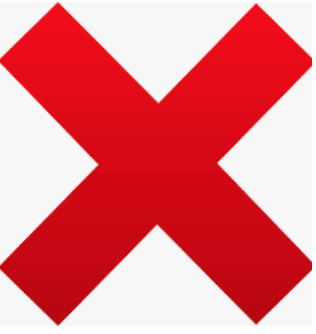 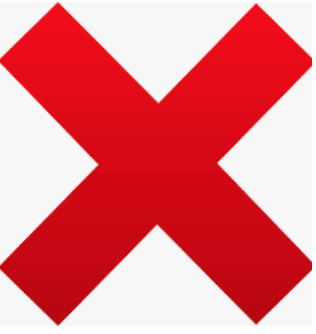 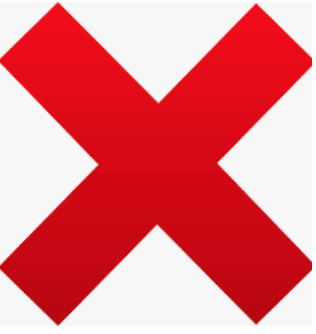 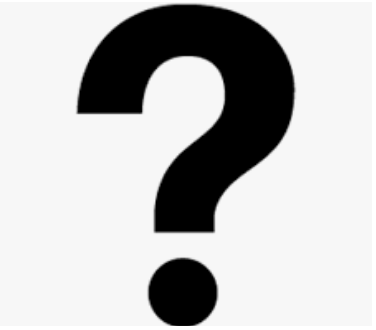 Some Takeaways
Identified certain classes of feature attribution methods that are invariant to higher layer weights.
‘Sanity Checks’ are actually ‘weak’ requirements, i.e., does not tell you whether a method is effective.
Some objections
Causal reframing suggests that sanity checks results might be task specific.
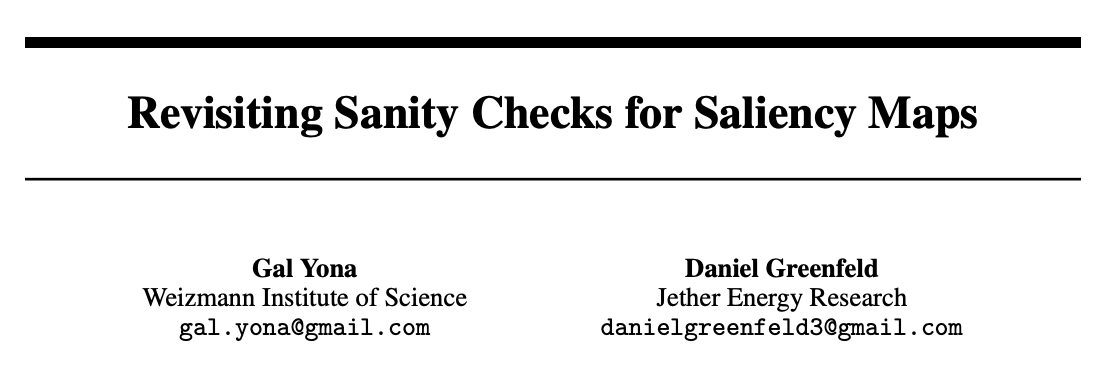 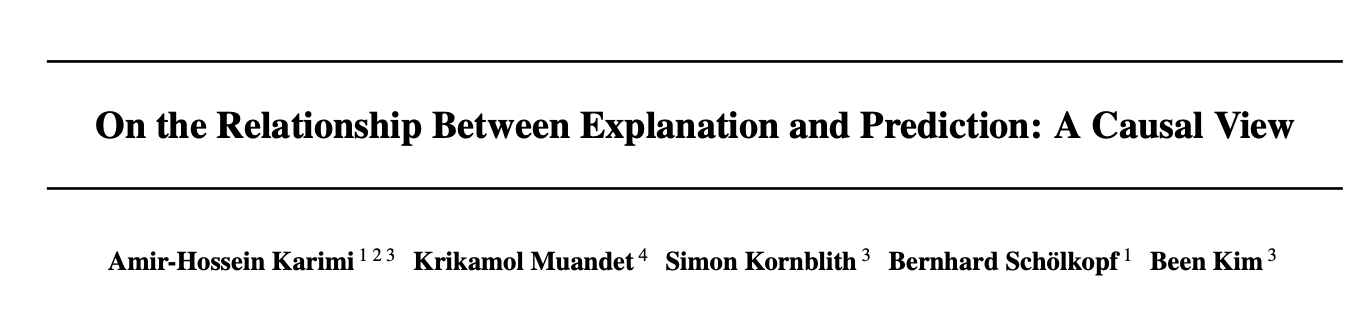 Some objections
Where you choose to perform randomization matters, and perhaps the weight randomization is not the best approach.
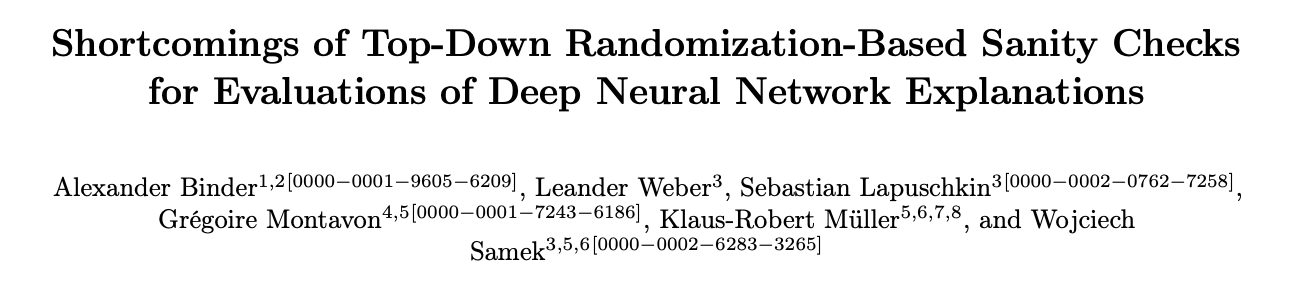 More recent observations: Spurious
Beyond faithfulness, it is unclear whether these feature attribution methods are effective for model debugging.
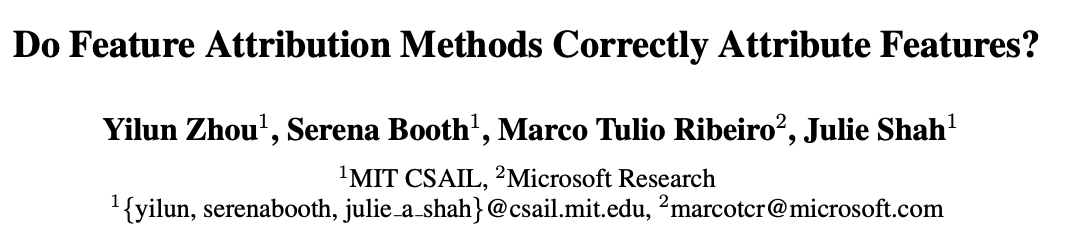 More recent observations
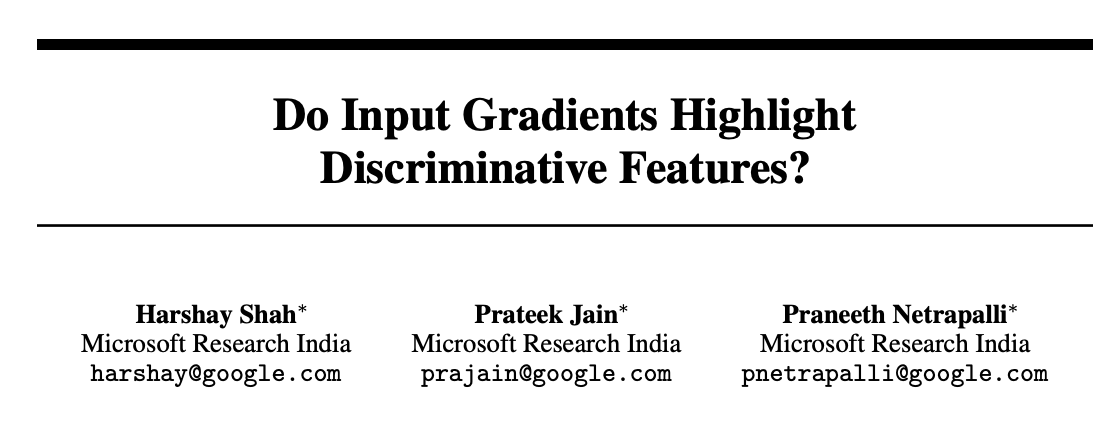 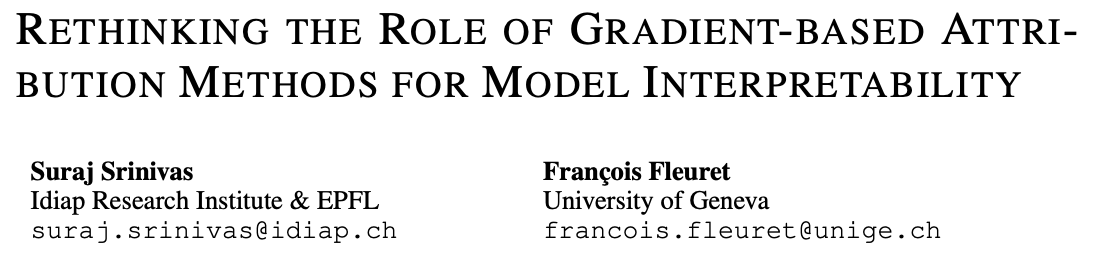 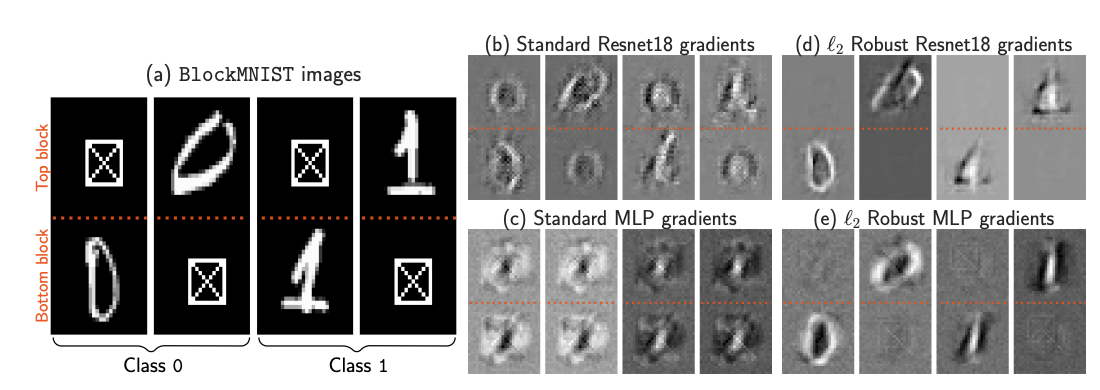 Parting Thoughts
Feature attribution is still important for applications, however,  additional is needed to characterize the properties of DNN model training that will result in ‘gradients’ that capture discriminative signals.